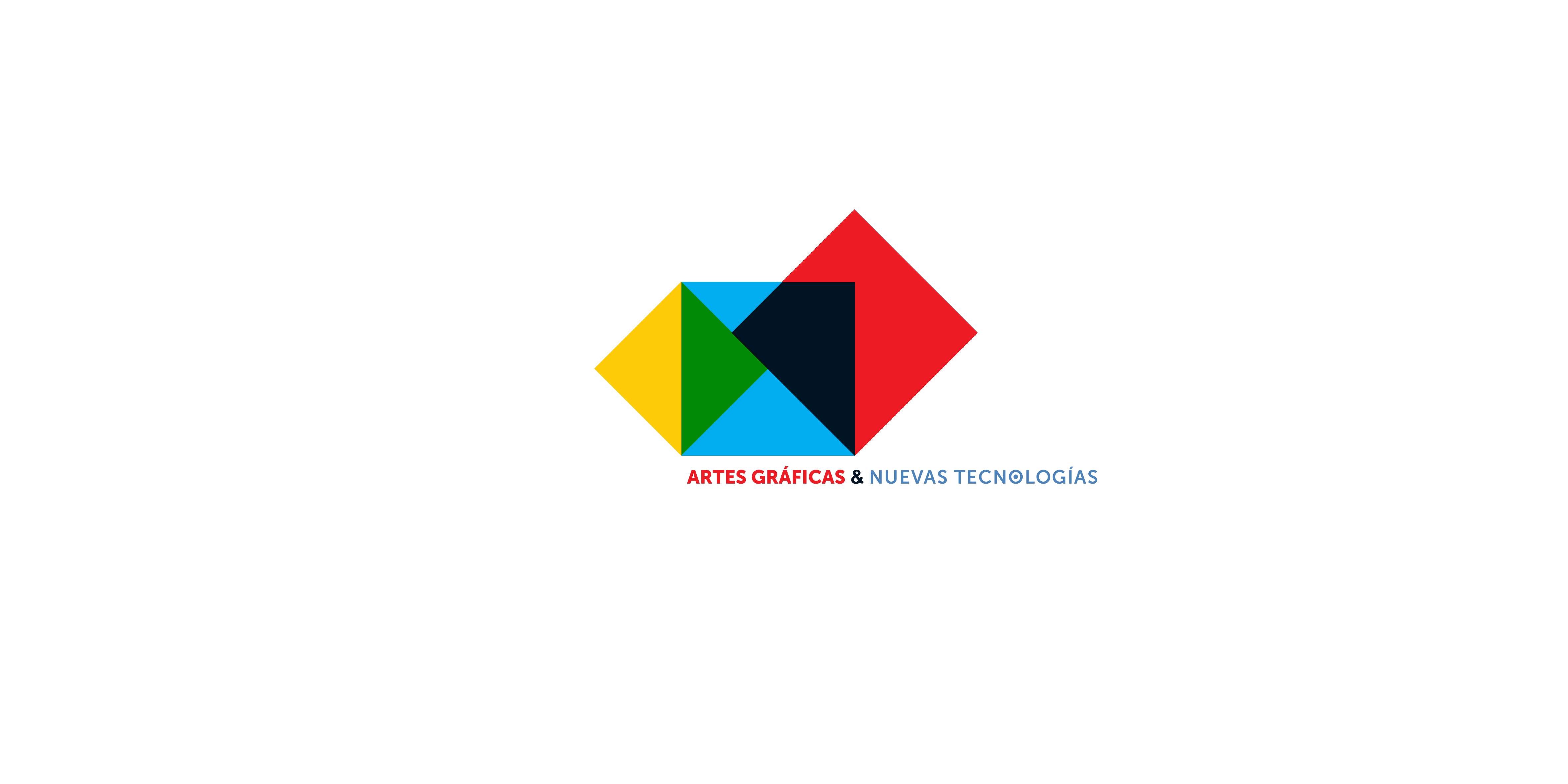 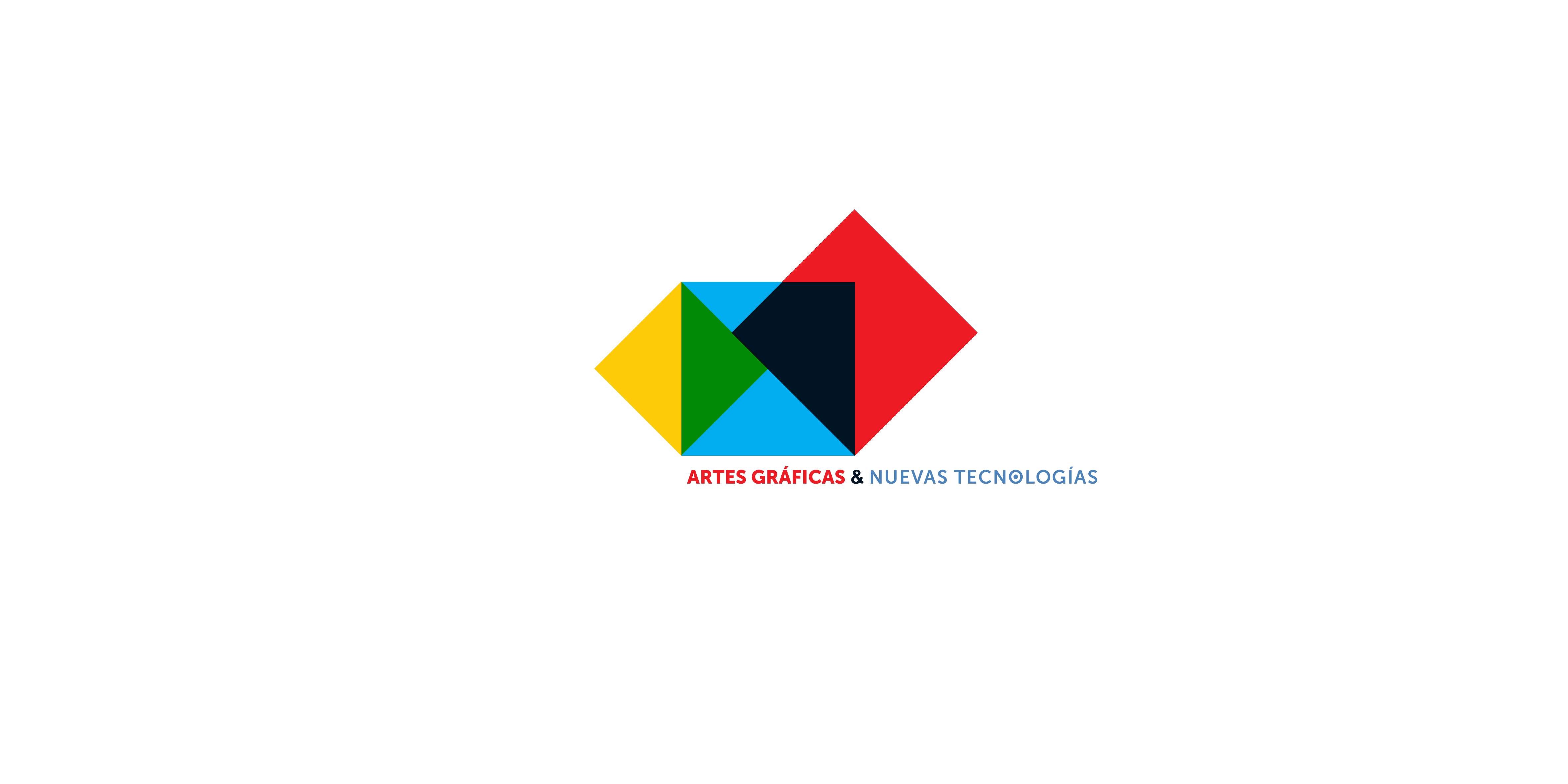 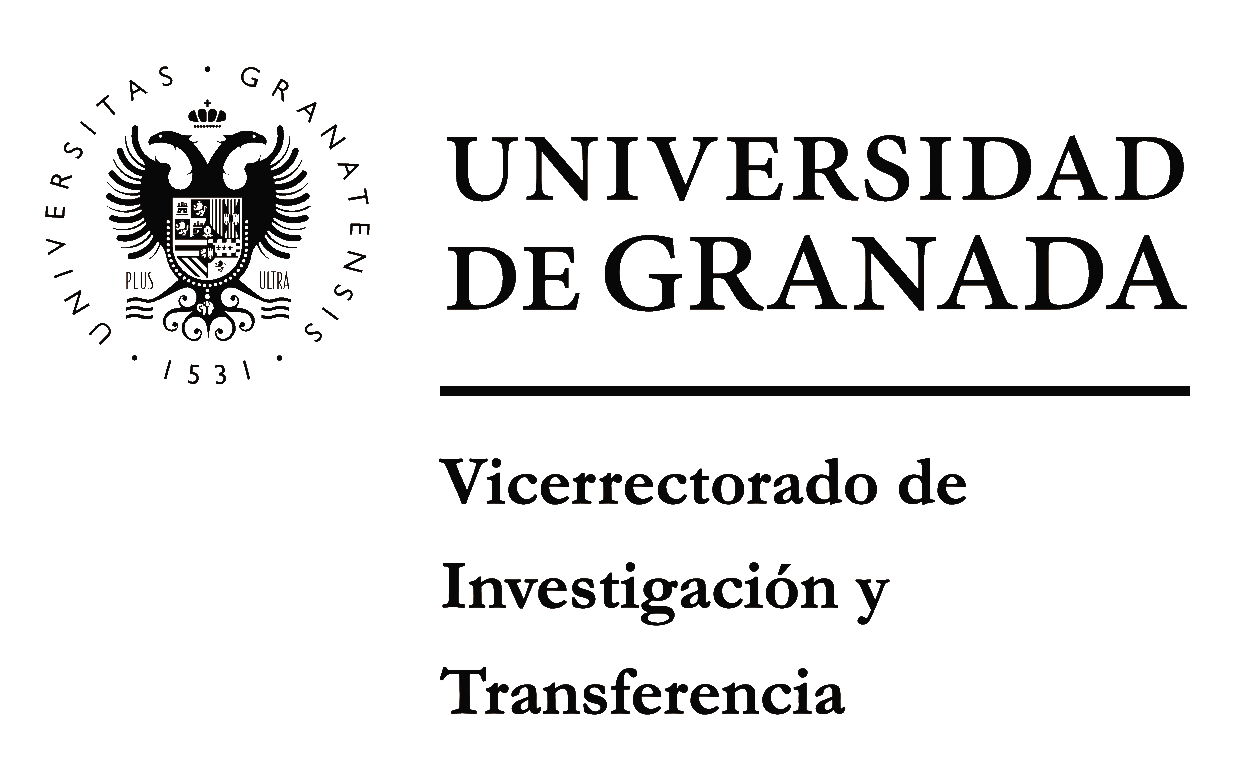 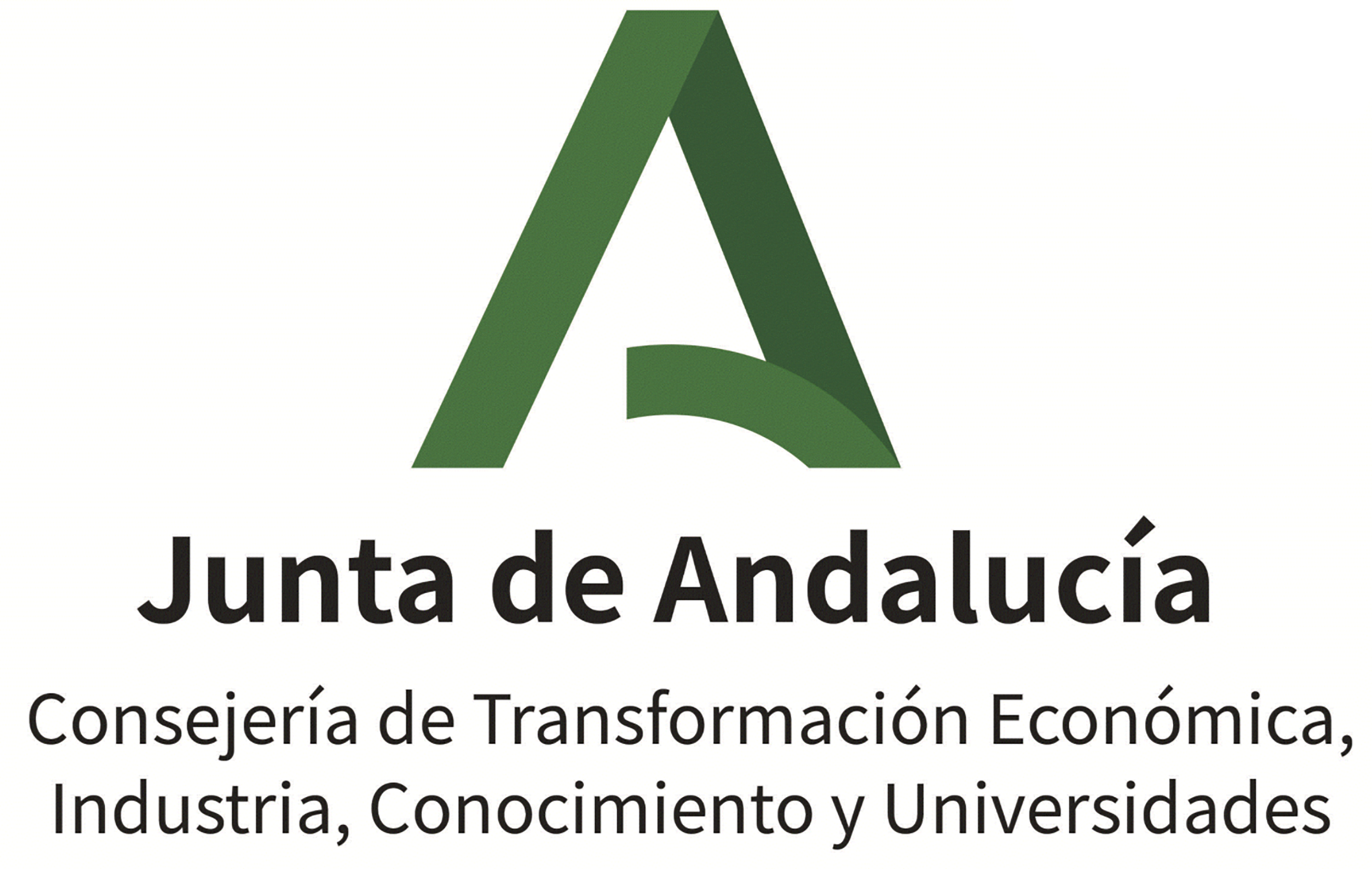 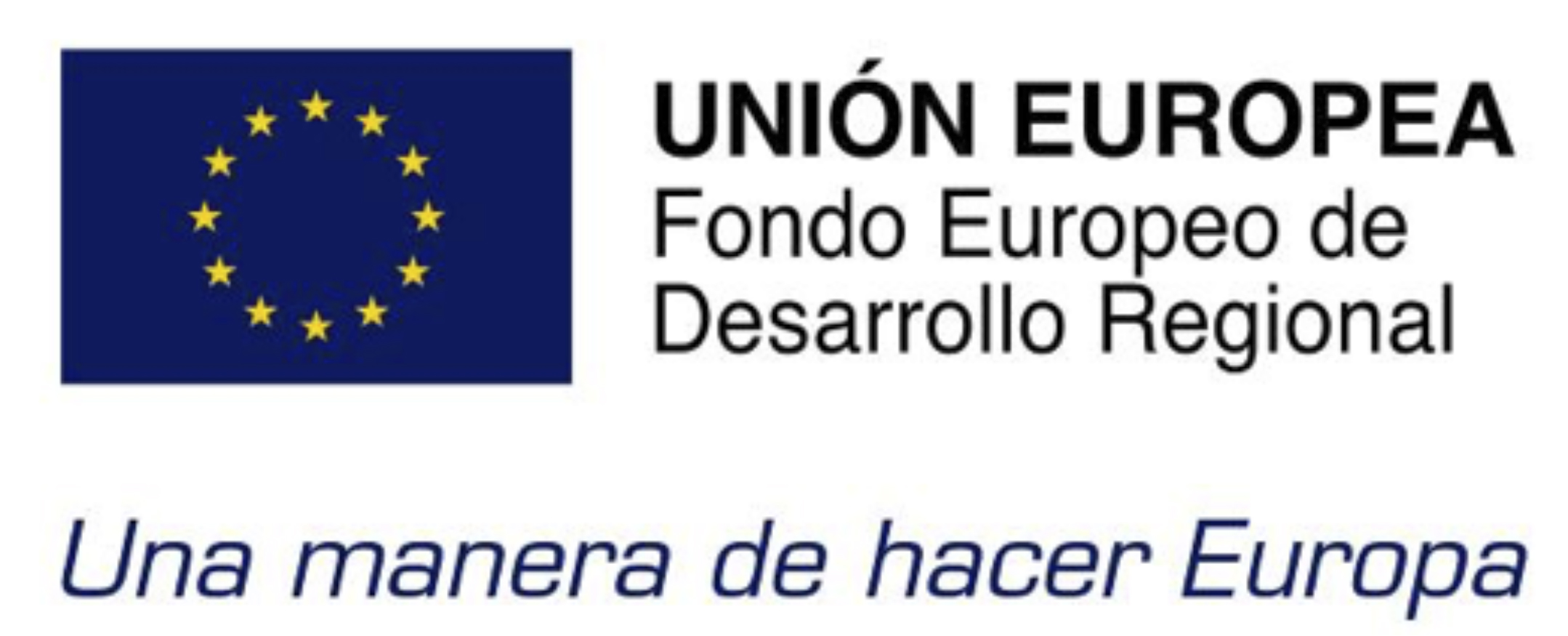 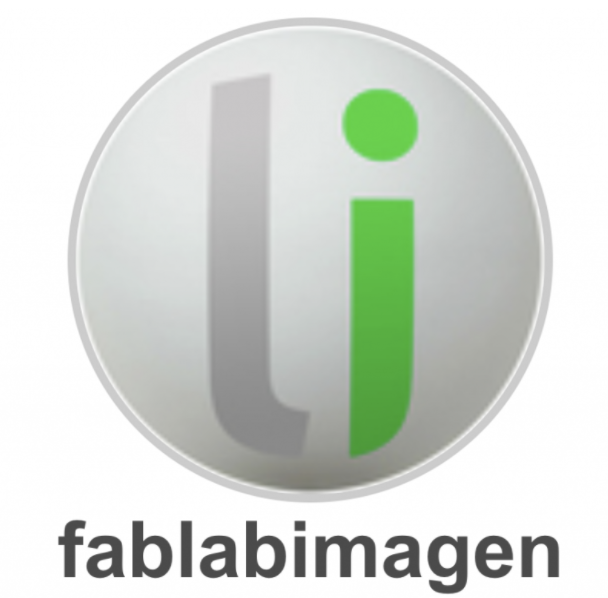 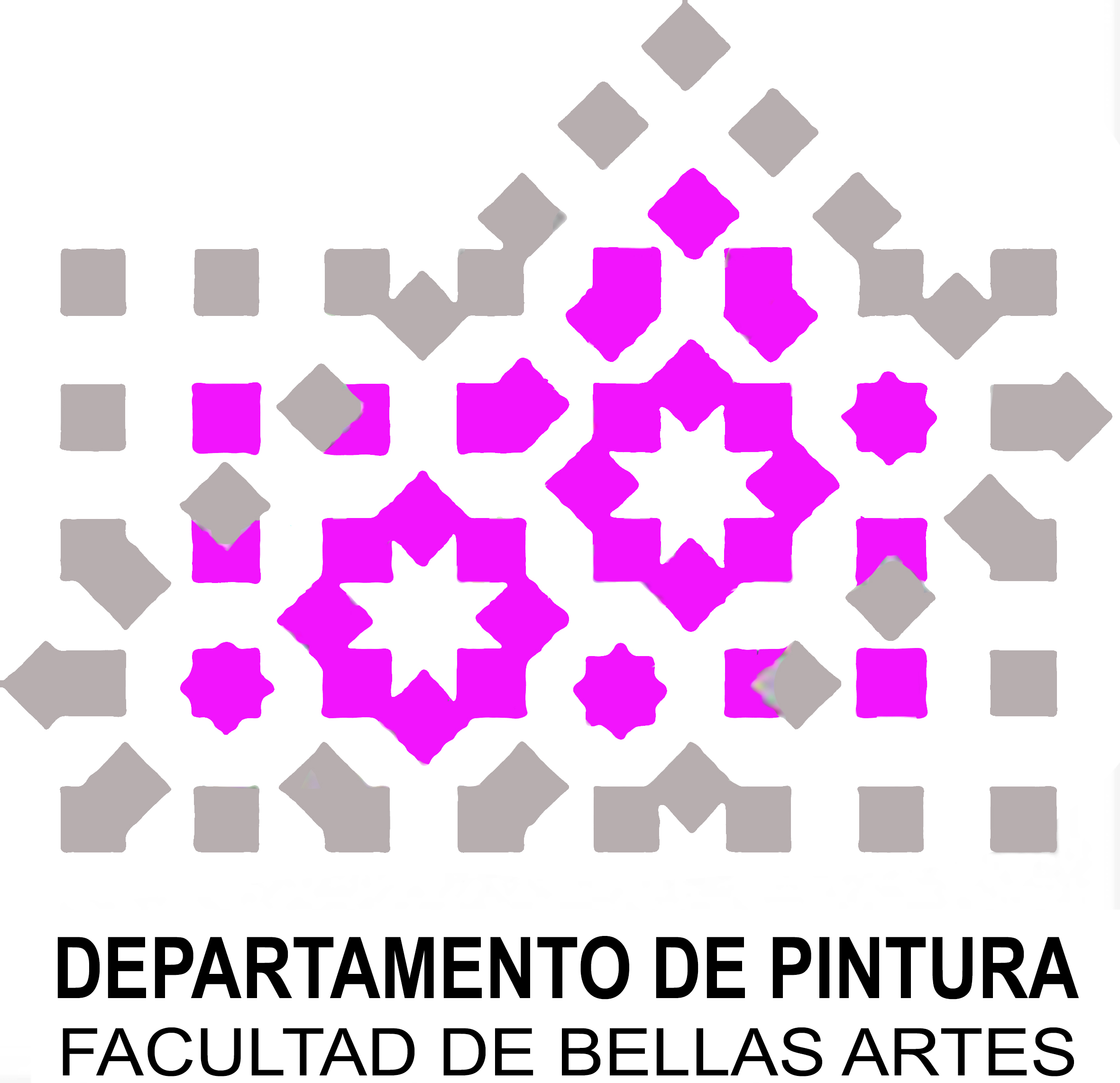 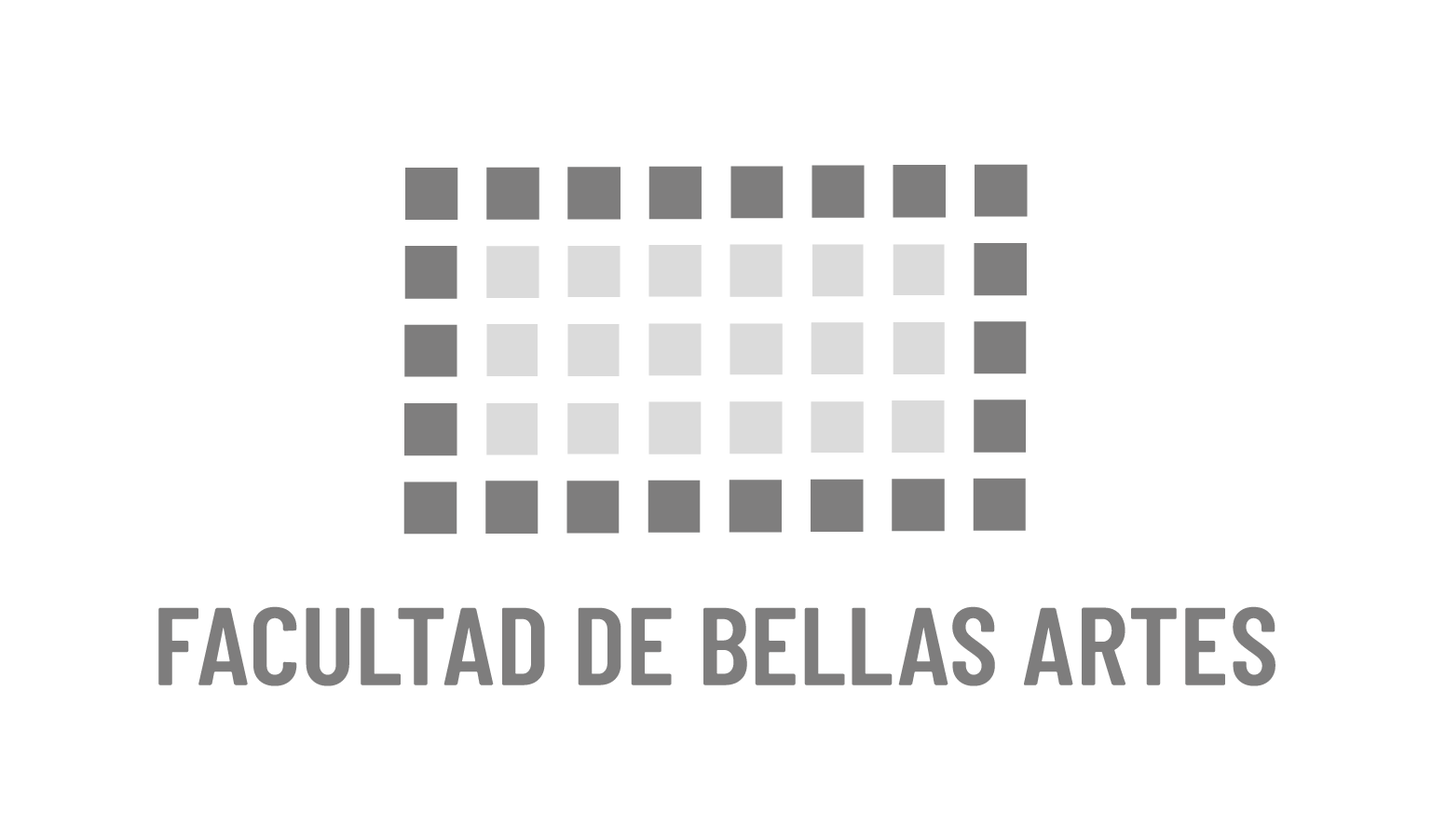 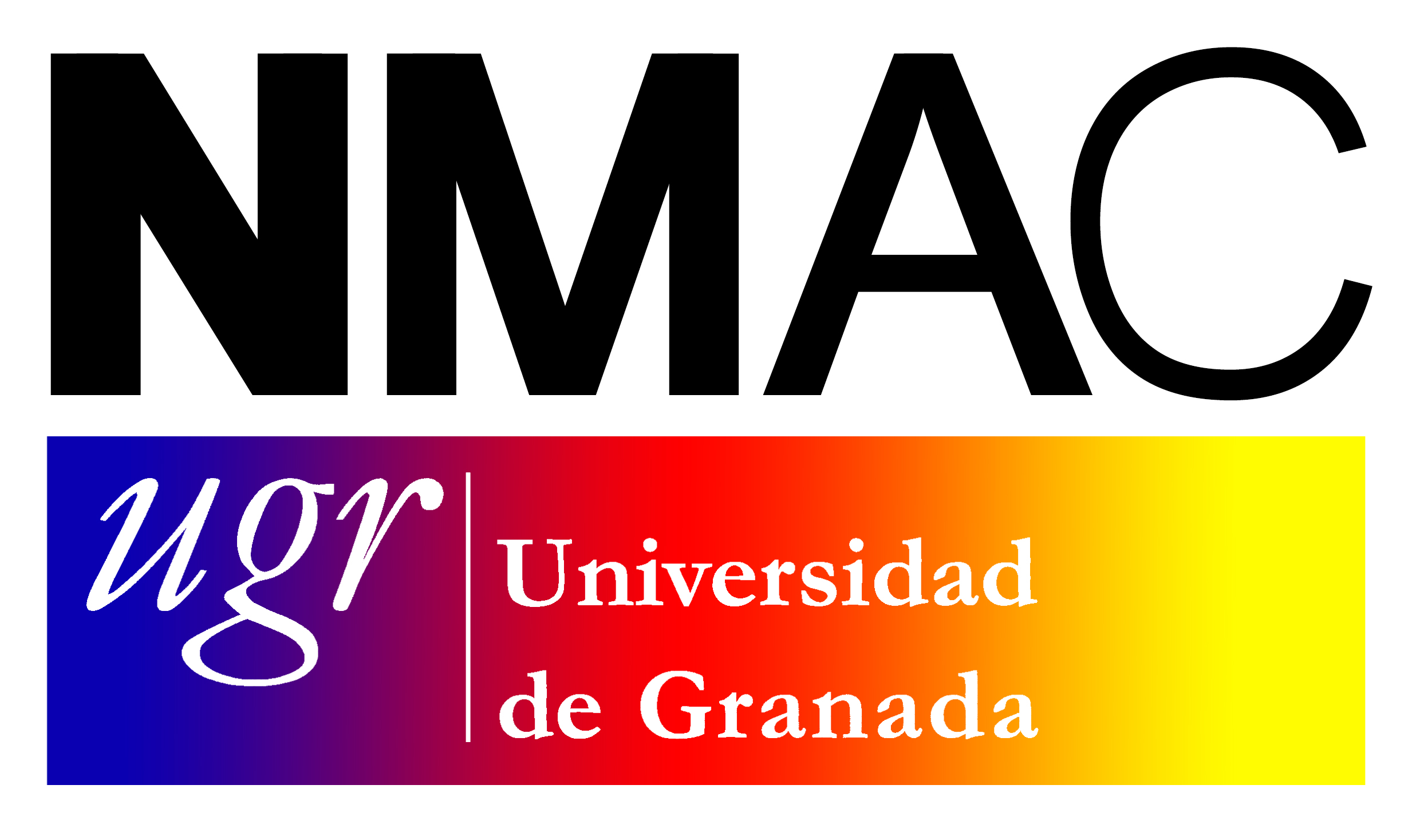 HUM611
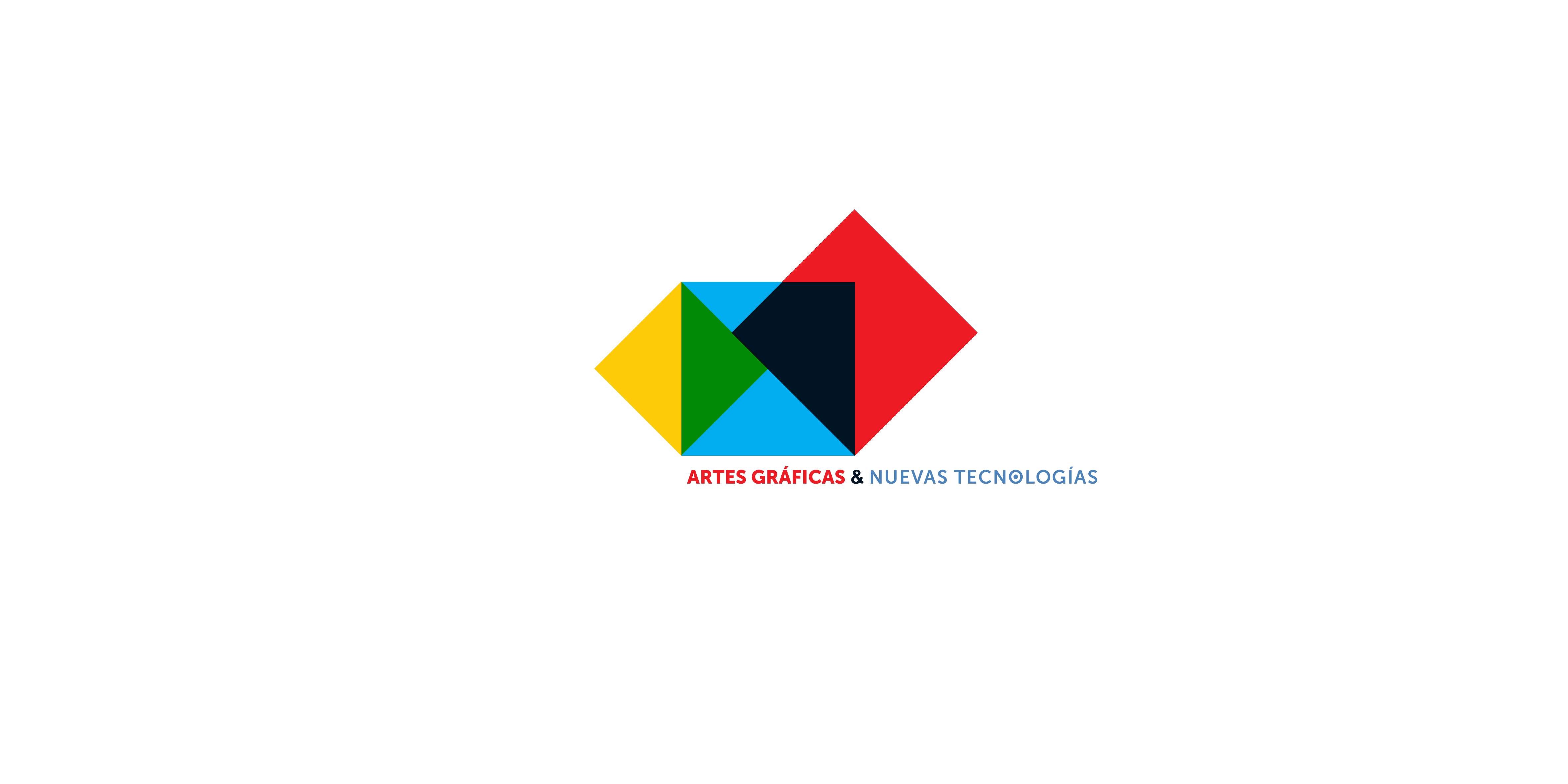 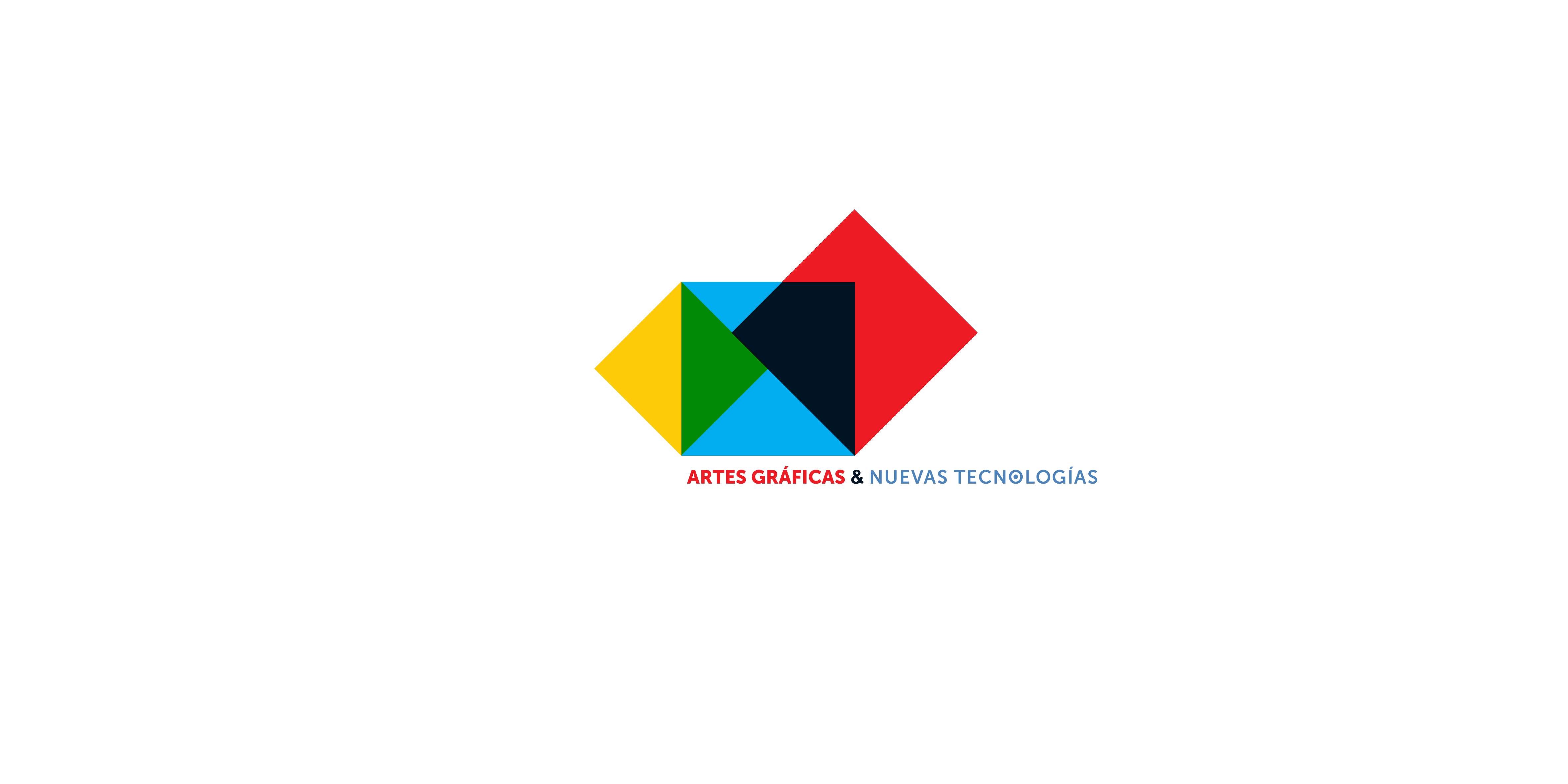 PROYECTOS DE EXCELENCIA DE I+D+i DE LA JUNTA DE ANDALUCÍA, CONVOCATORIA 2020 
Ayudas a los agentes públicos del Sistema Andaluz del Conocimiento, para la realización de proyectos de I+D+i. 
Líneas 1.1. y 1.2. de subvenciones PAIDI 2020. Frontera Incentivados.
Dirección General de Investigación y Transferencia del Conocimiento de la Junta de Andalucía, 

Proyecto con Referencia P20_01017 
Grupo de Investigación y Experimentación en Artes Gráficas y Nuevas Tecnologías
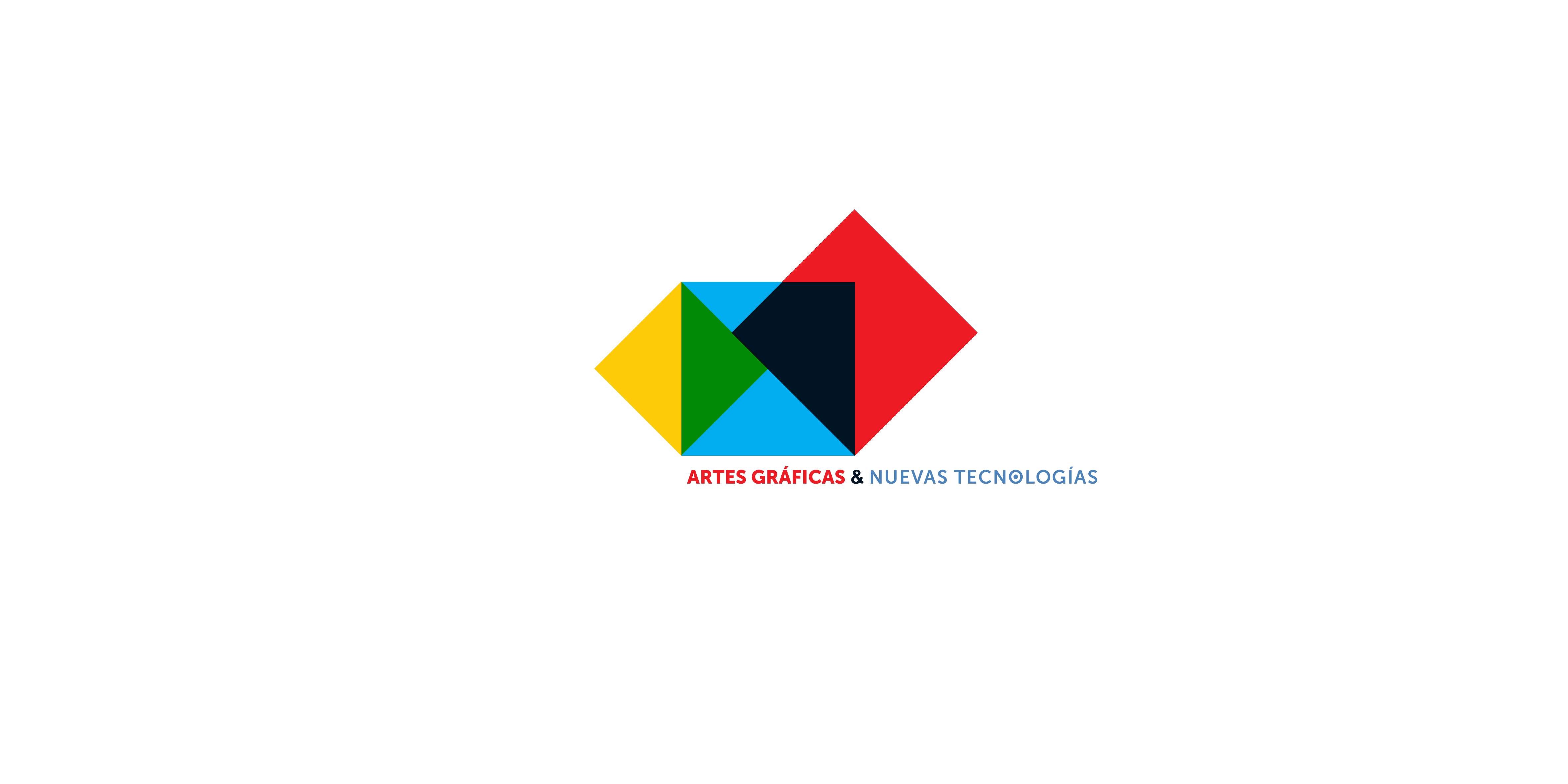 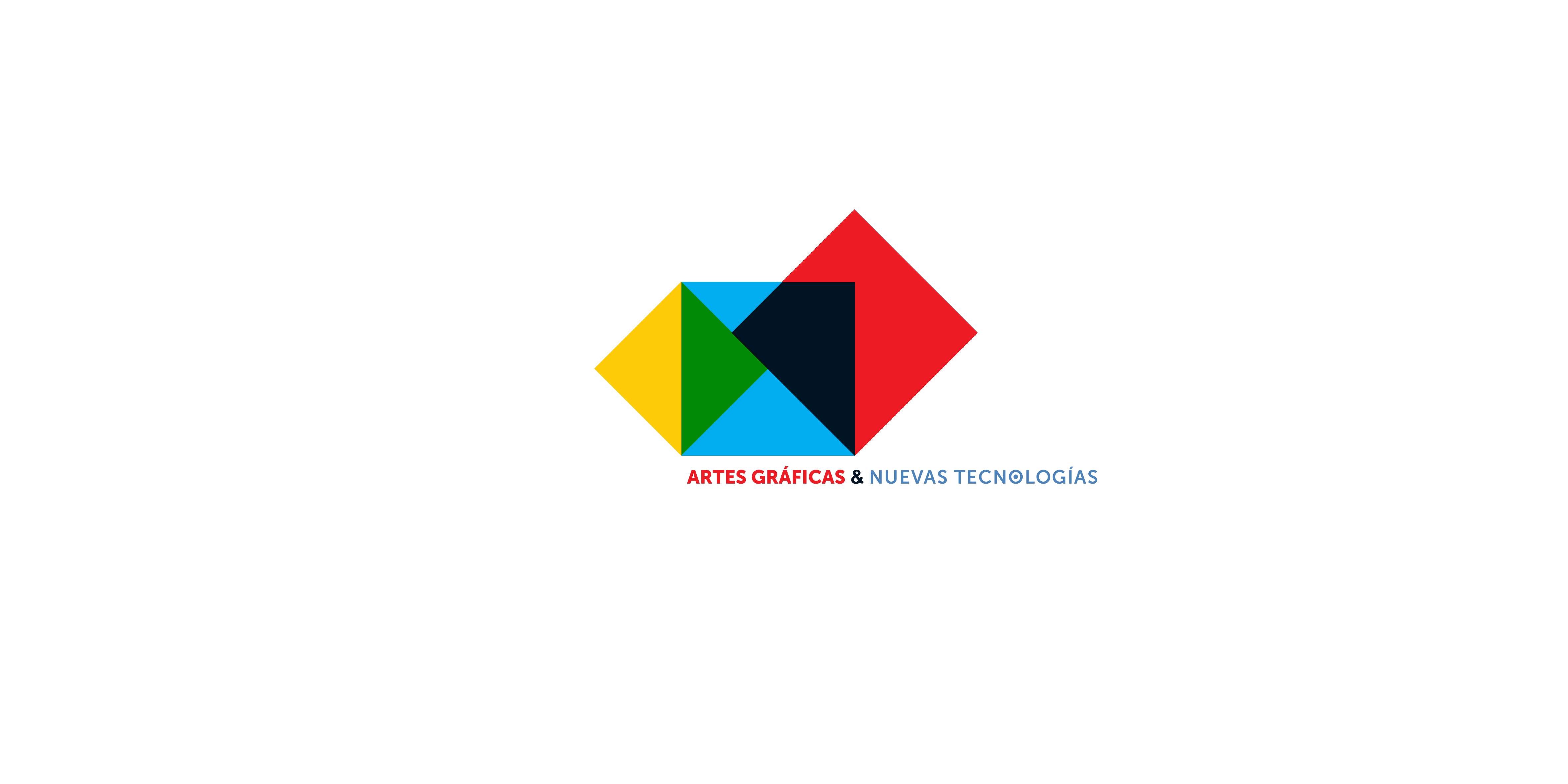 REUNIÓN DE 19 DE ABRIL DE 2023

12:30 Sala de Grados de la Facultad de Bellas Artes
Universidad de Granada
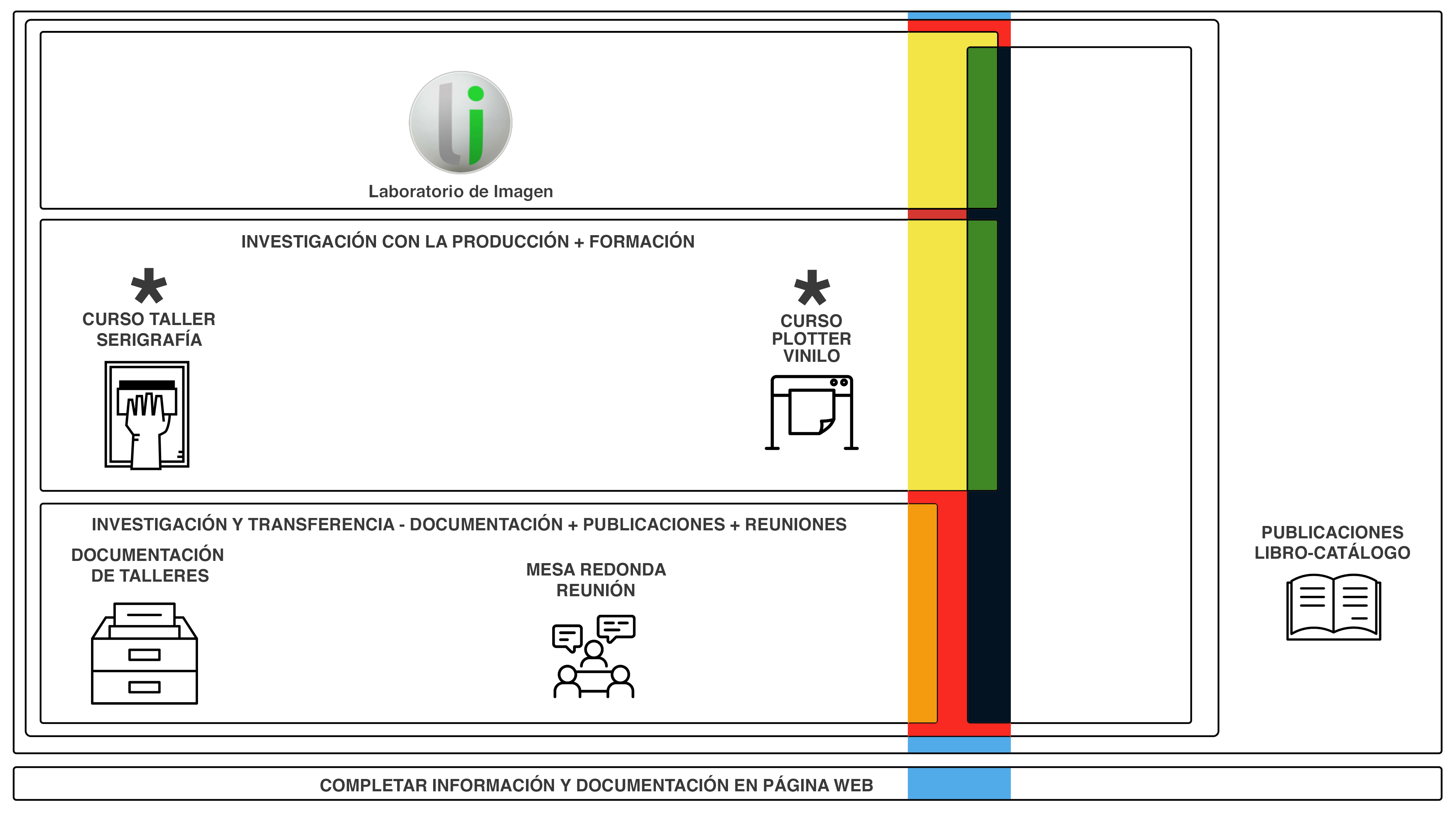 CALENDARIO DE CIERRE DEL PROYECTO

CURSO SERIGRAFÍA CON CHRISTIAN WALTER (4-5 días)
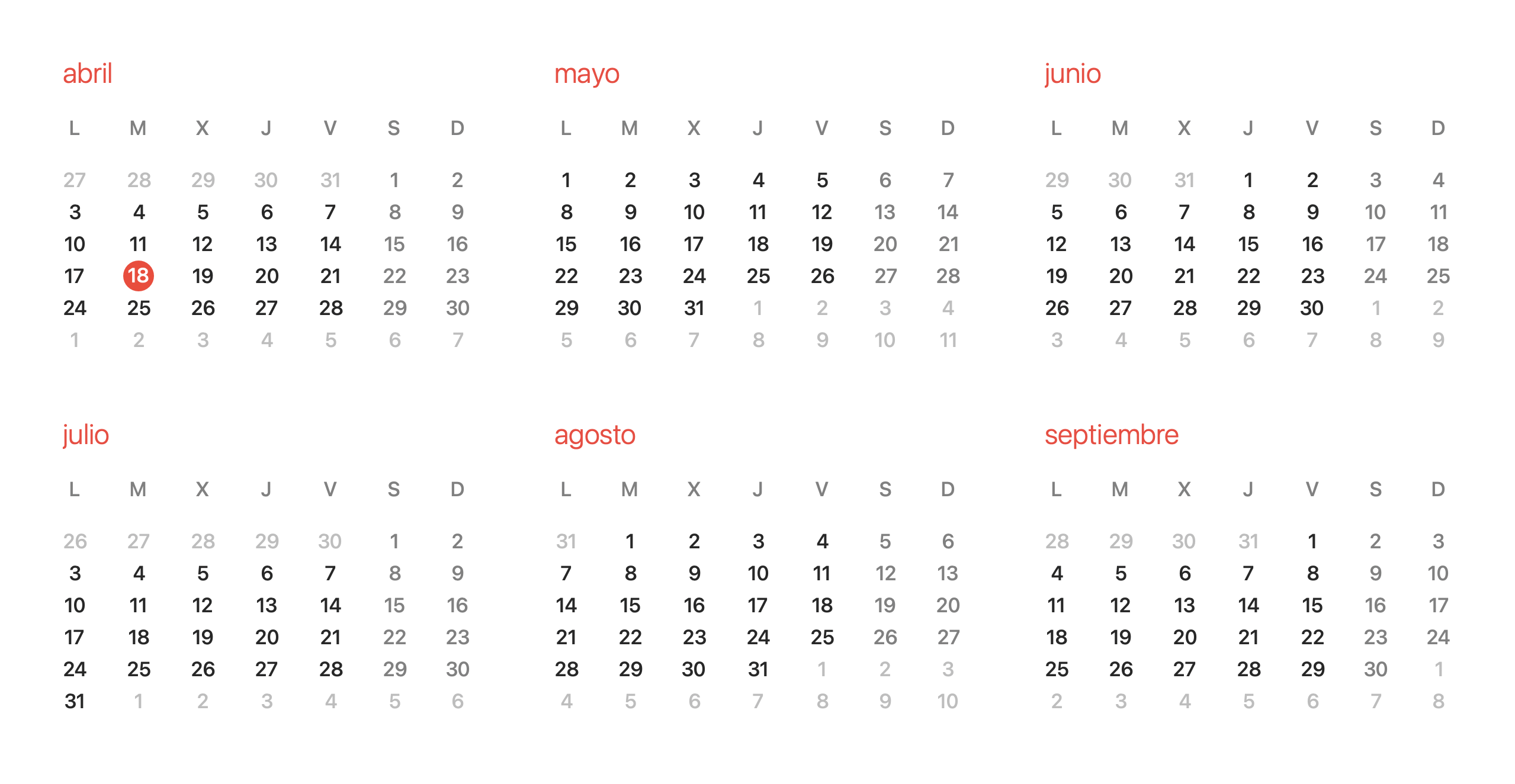 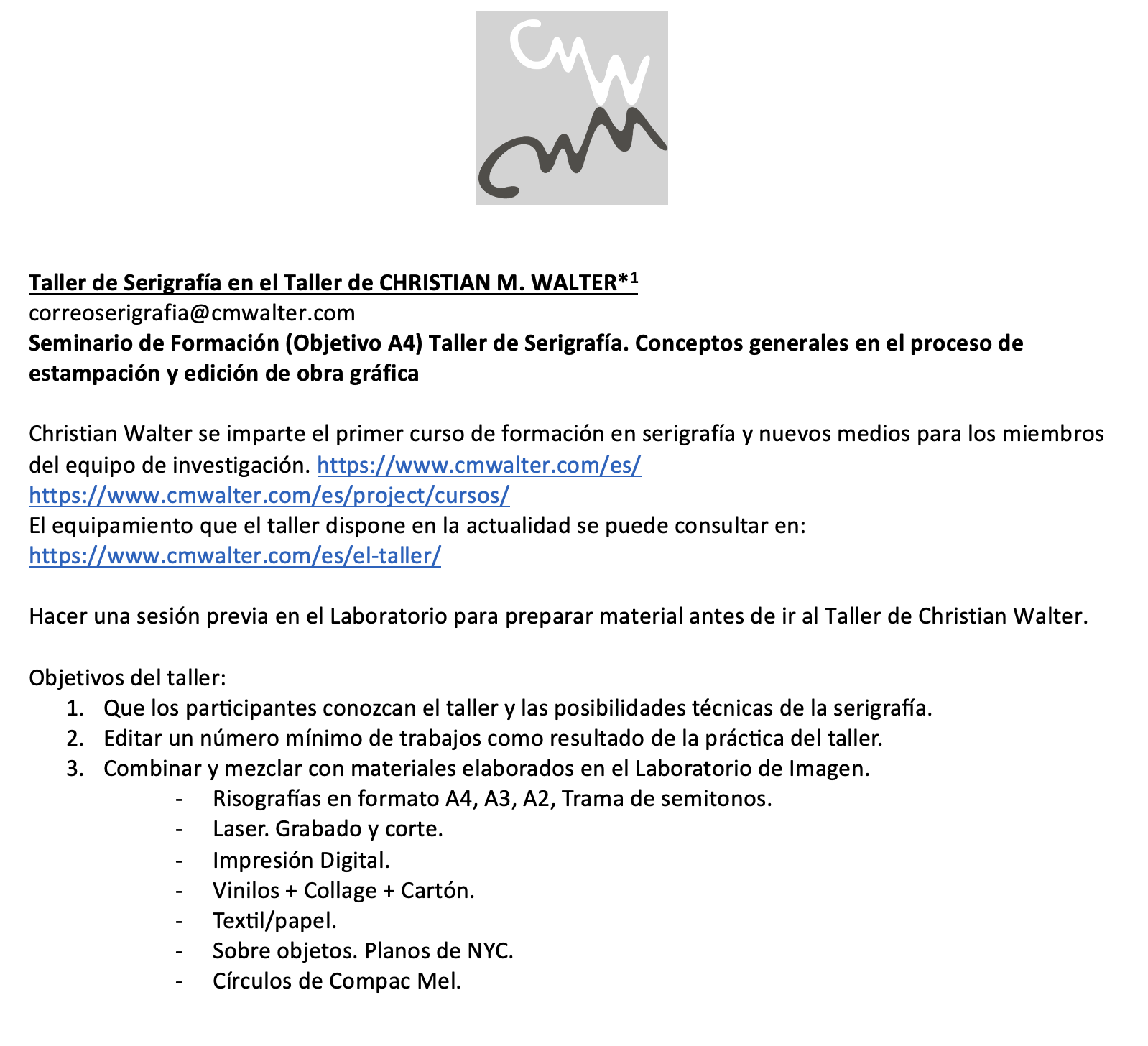 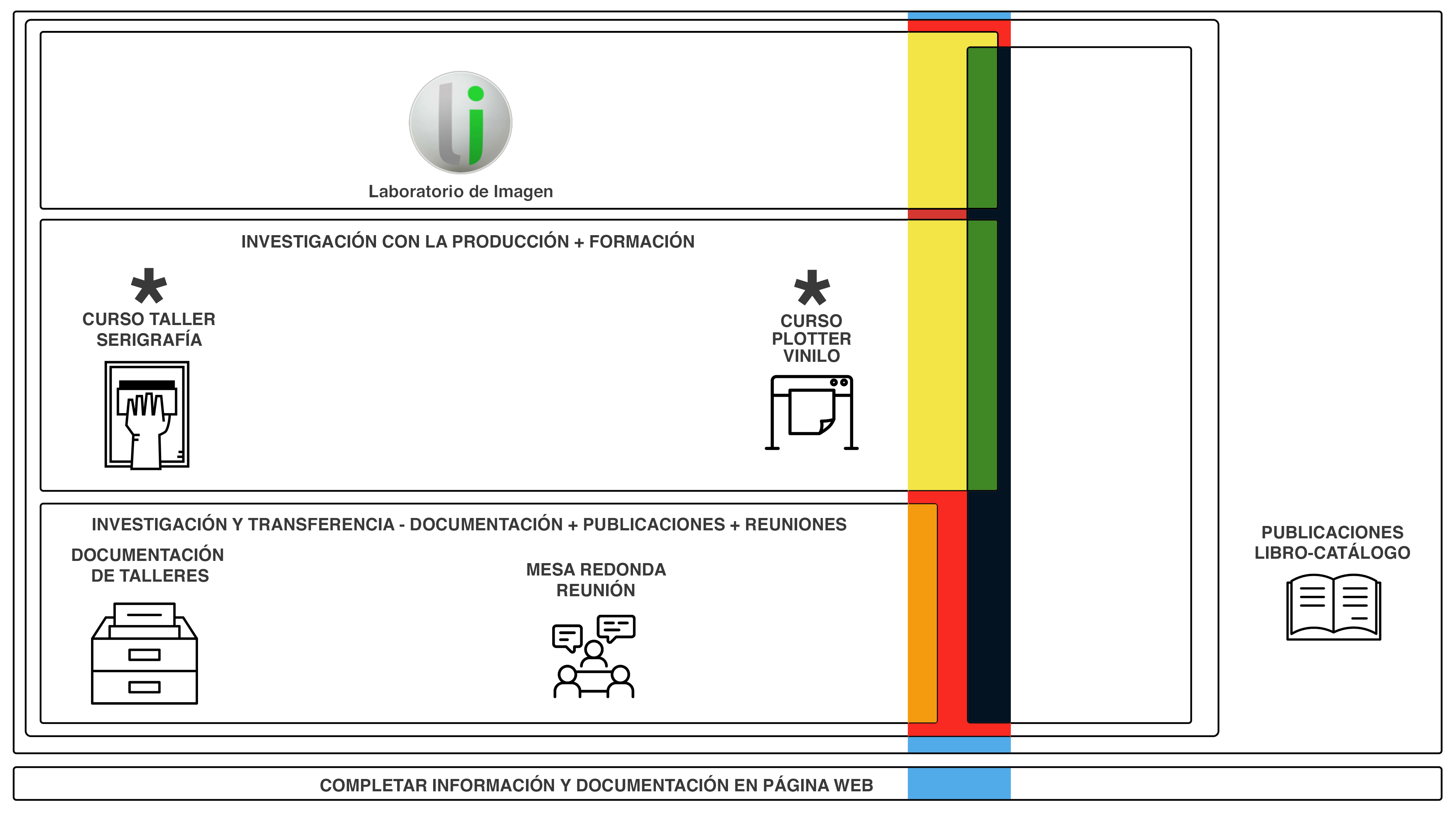 CALENDARIO DE CIERRE DEL PROYECTO

CURSO TALLER CON ROLAND (1 o 2 días)
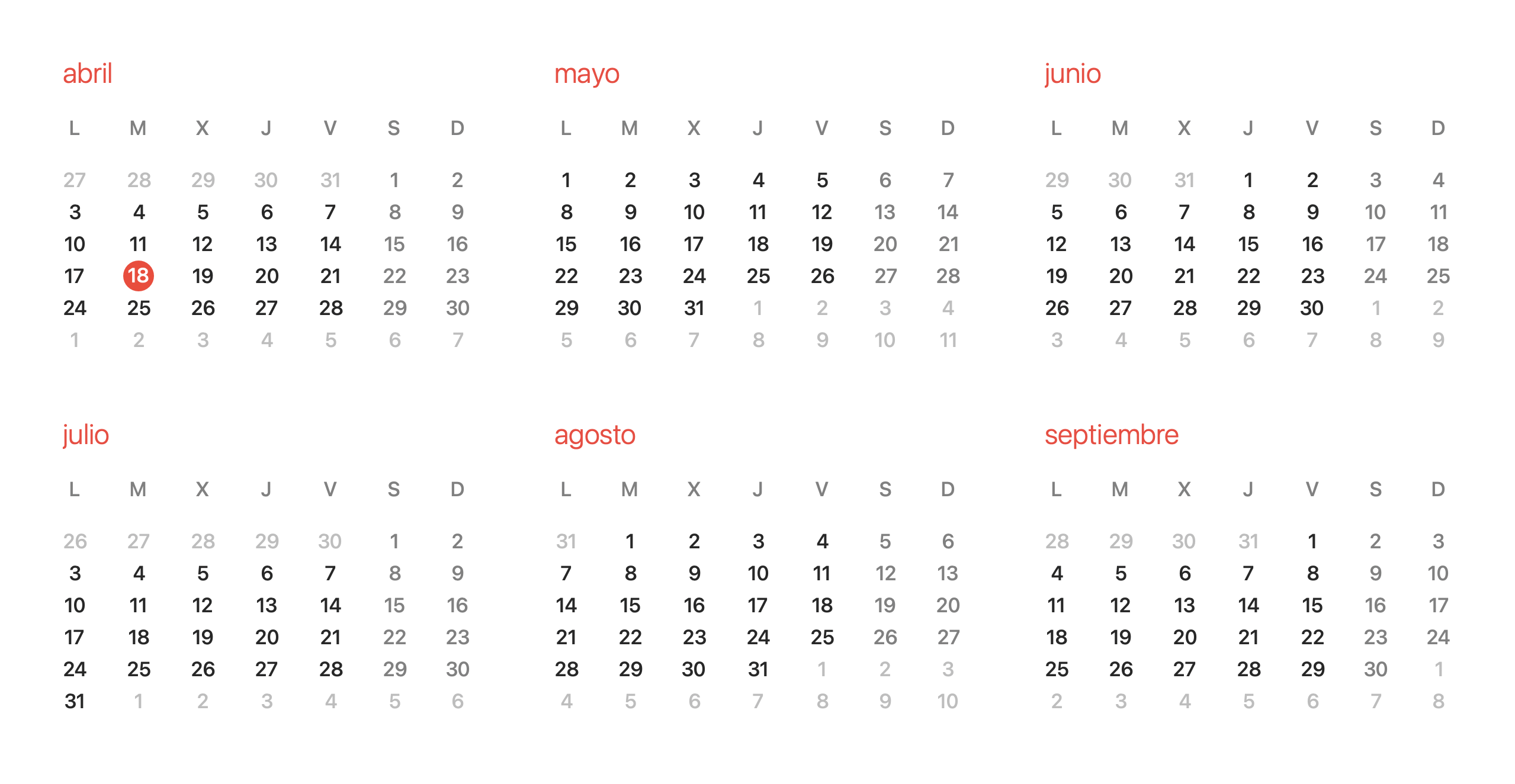 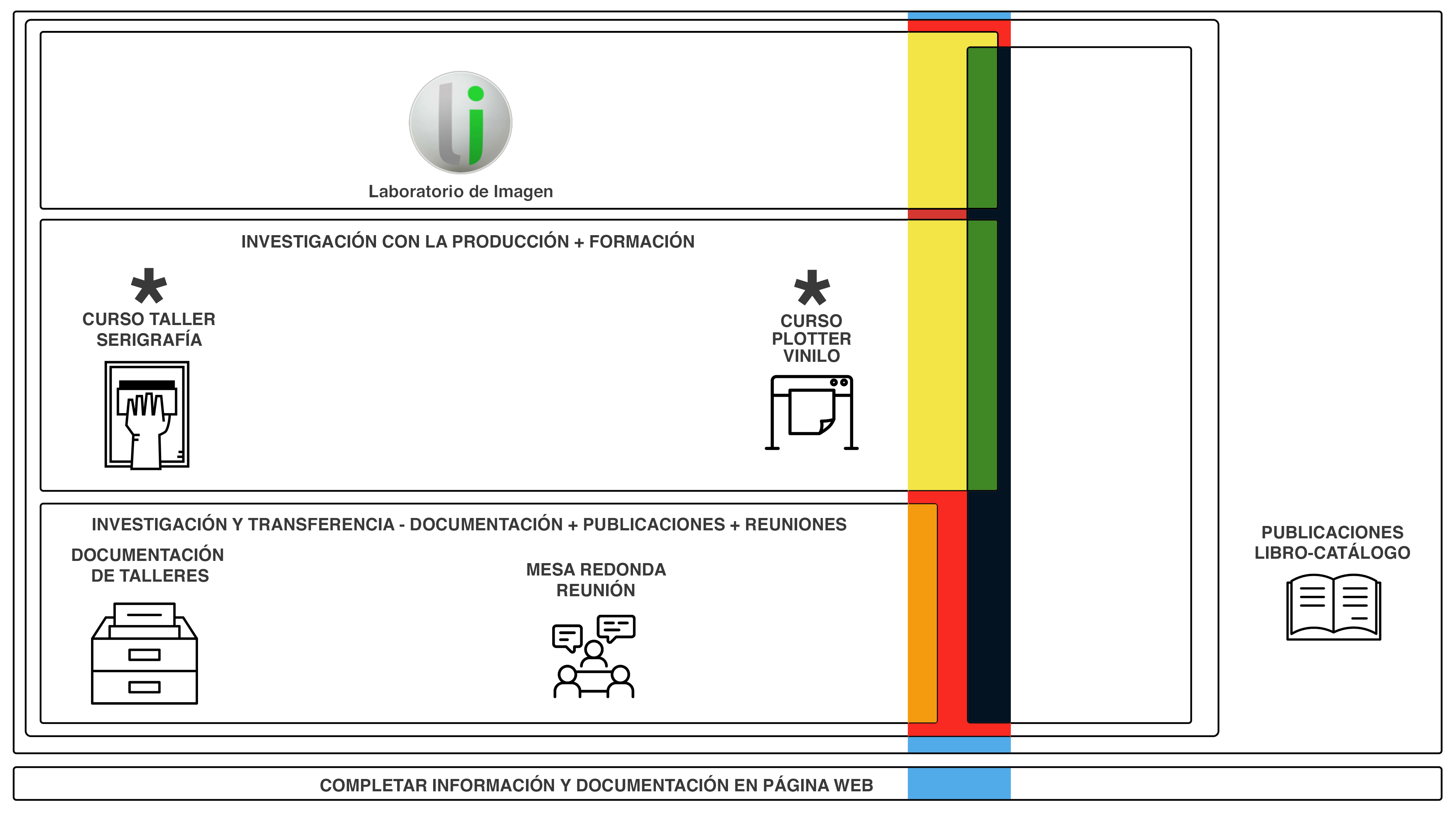 CALENDARIO DE CIERRE DEL PROYECTO

DOCUMENTACION DE TALLERES Y COLECTIVOS
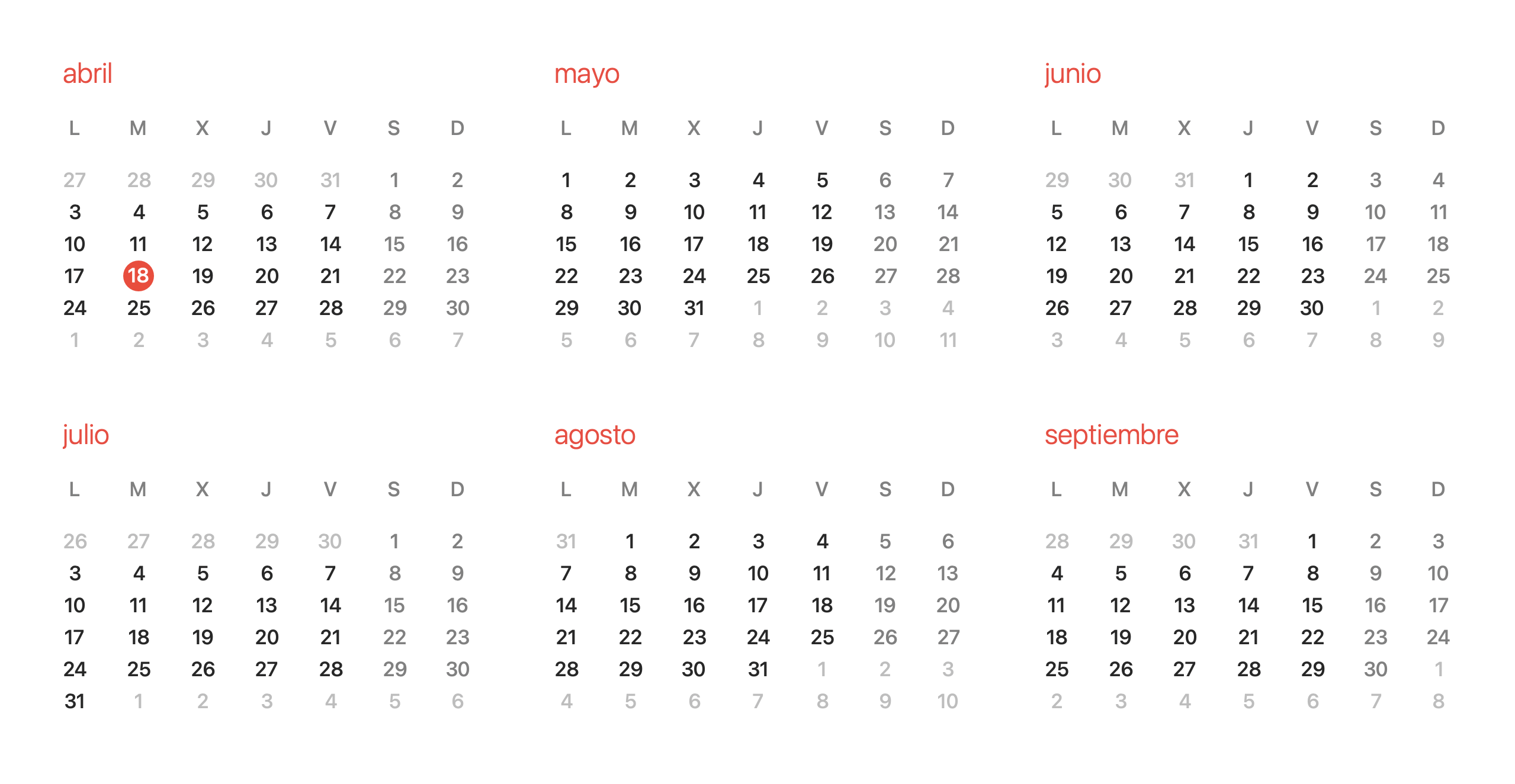 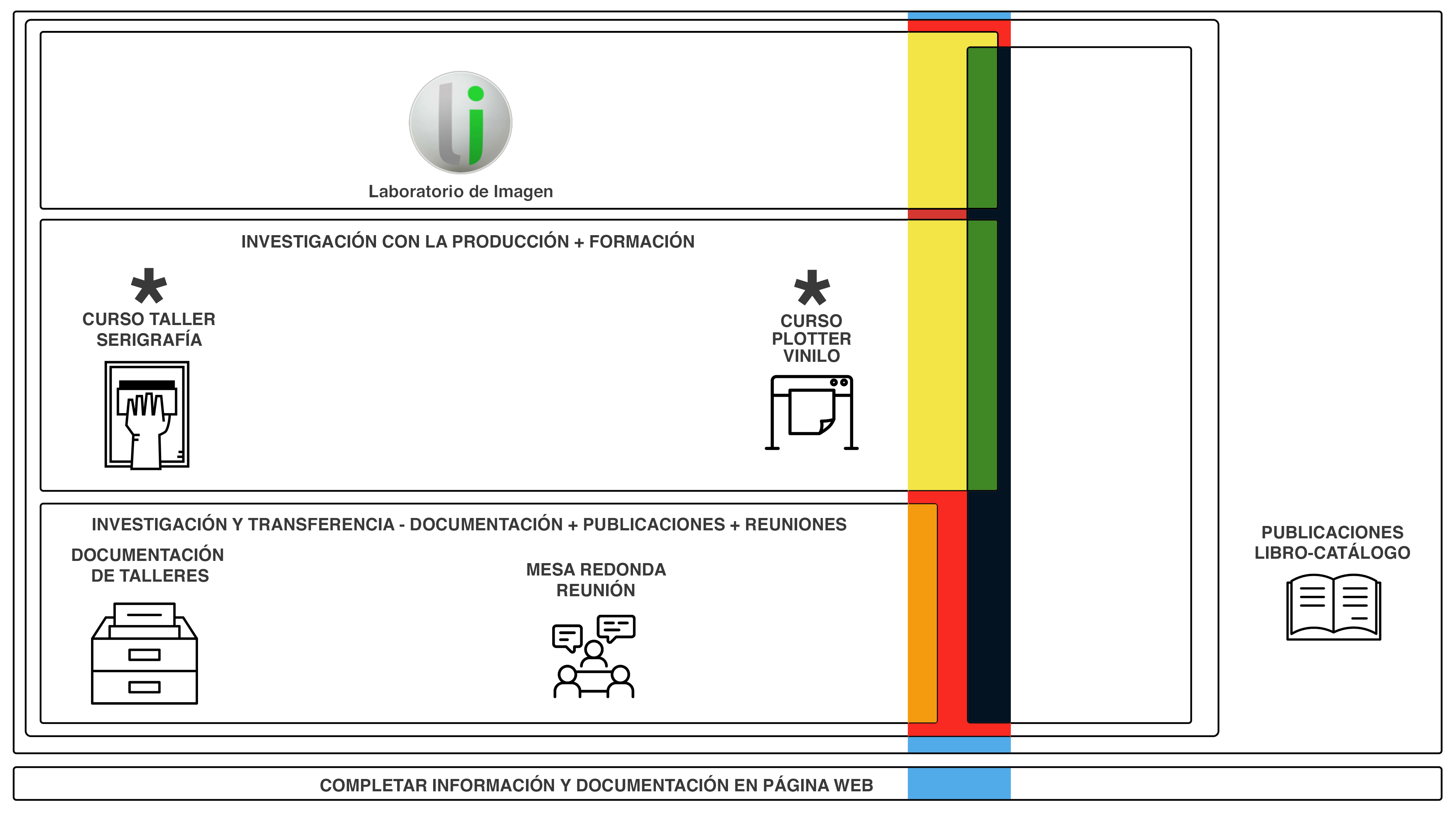 CALENDARIO DE CIERRE DEL PROYECTO

MESA REDONDA REUNIÓN (Dos días)
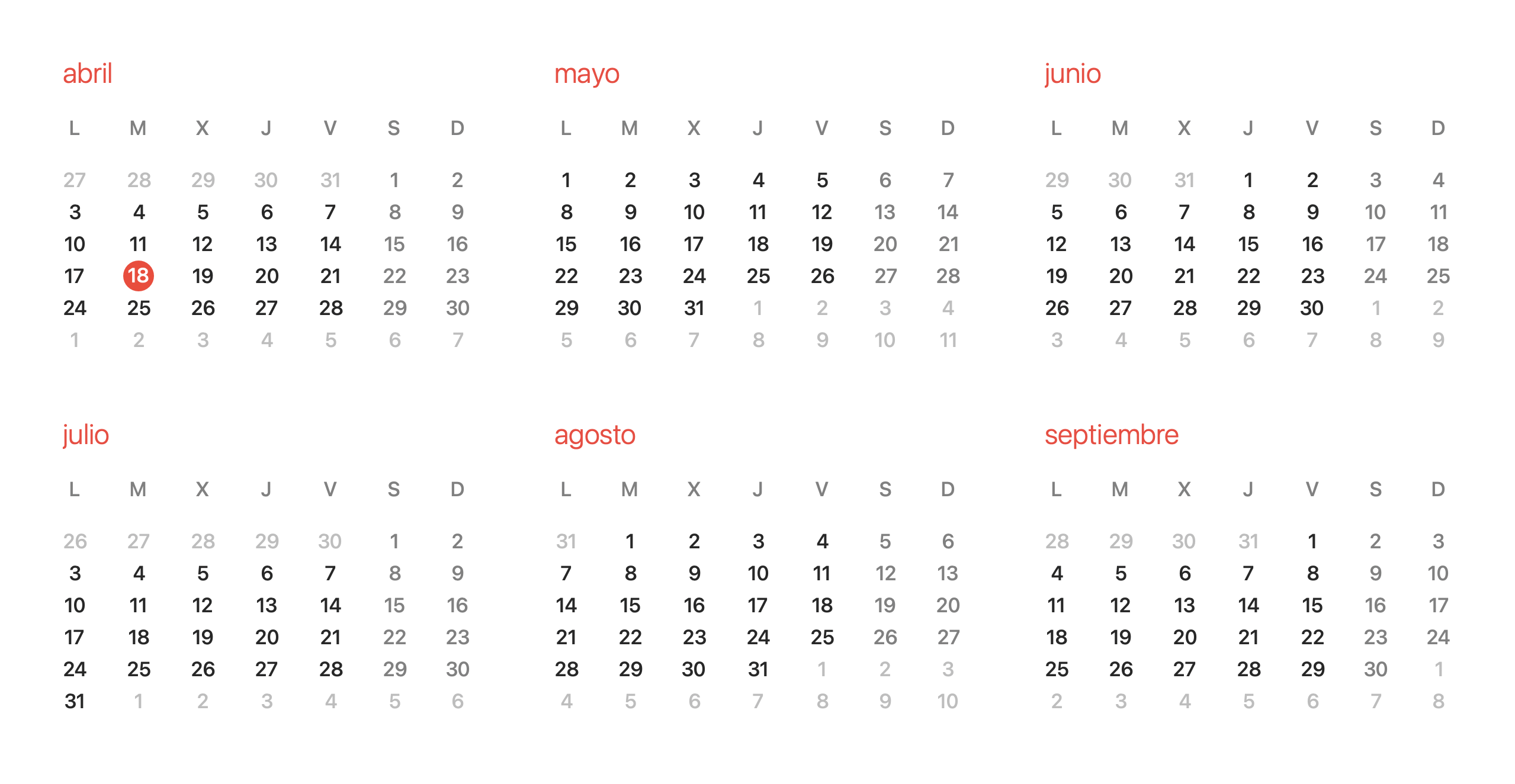 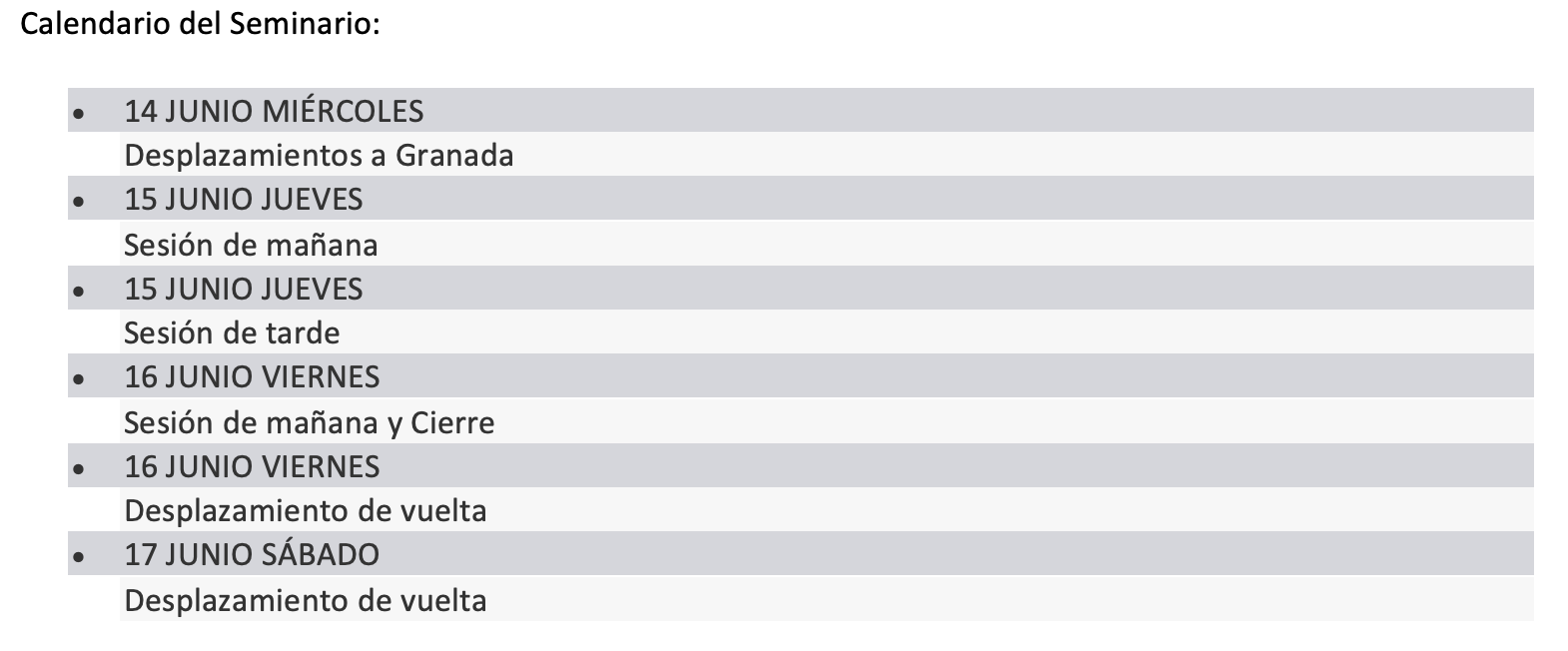 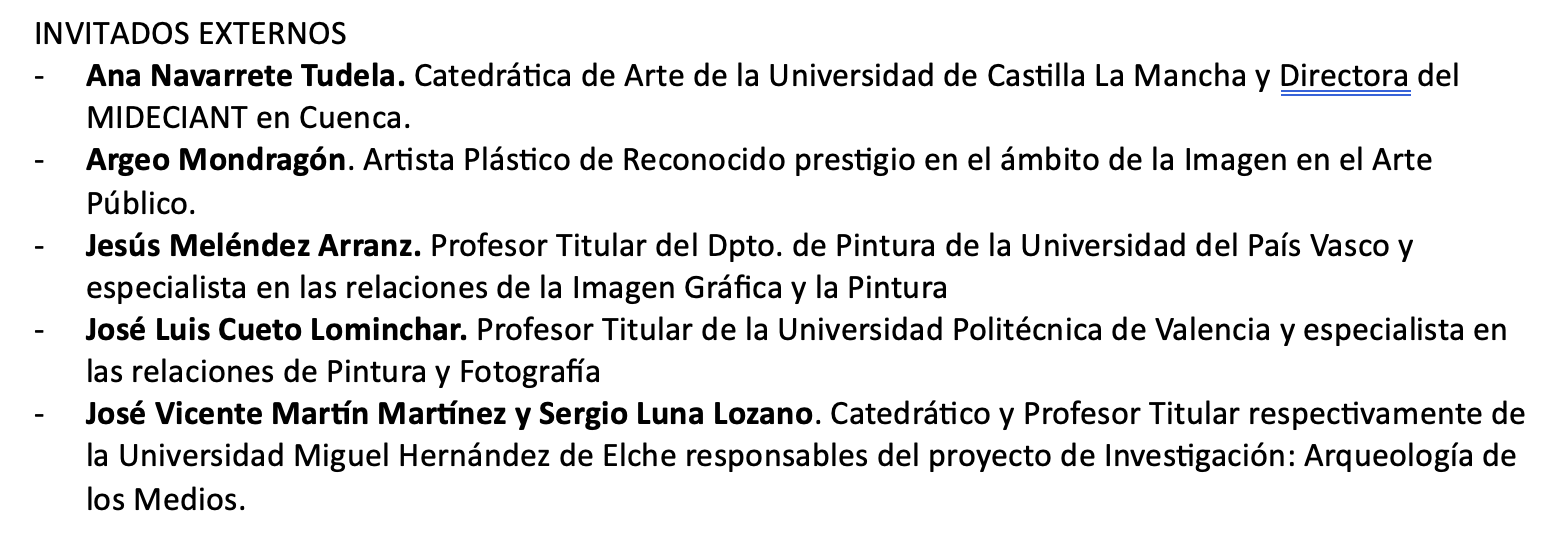 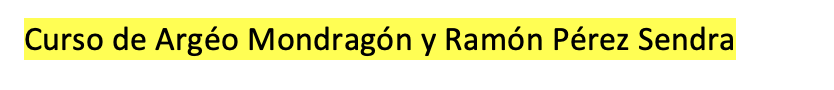 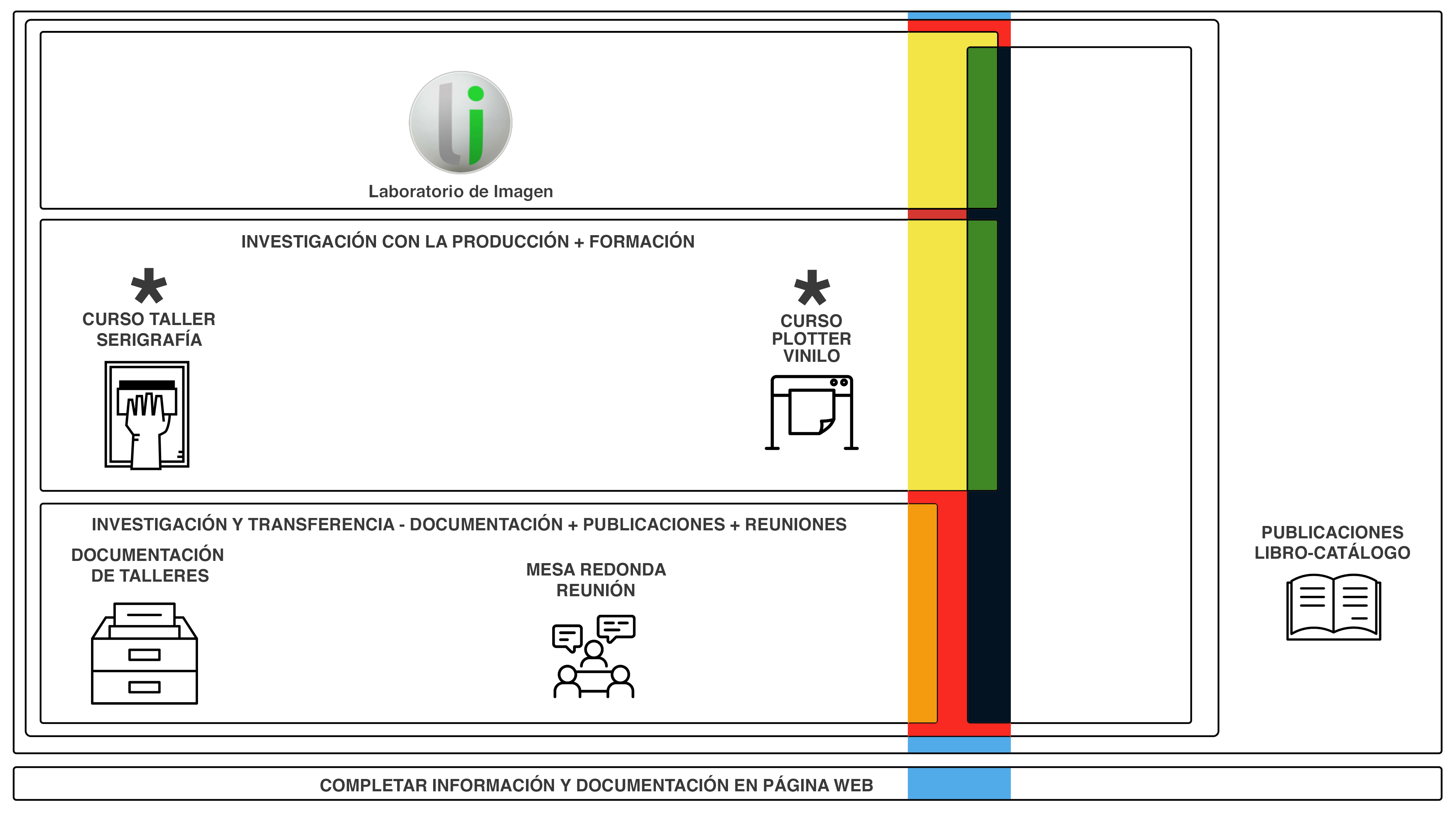 CALENDARIO DE CIERRE DEL PROYECTO

PUBLICACIÓN LIBRO CATÁLOGO
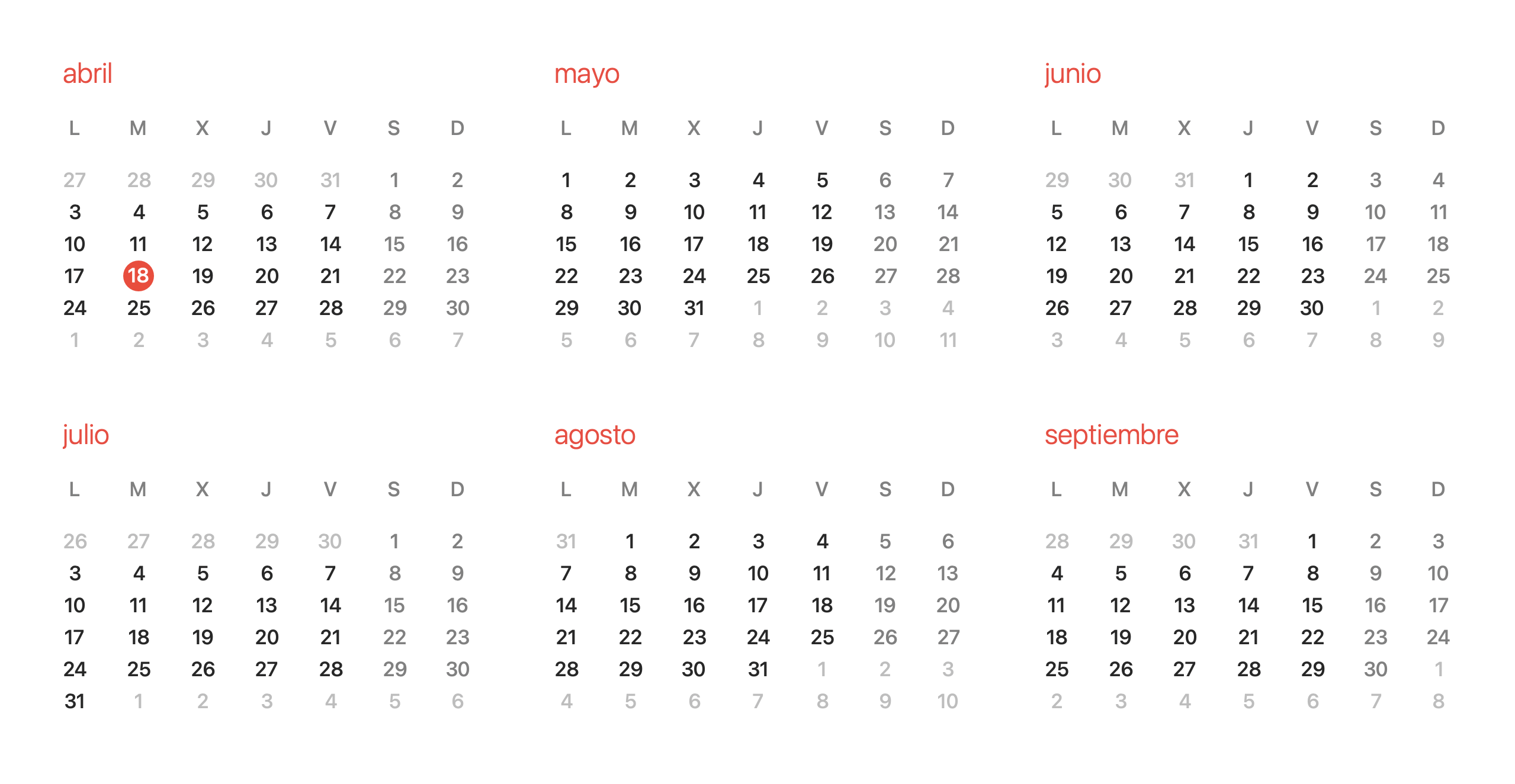 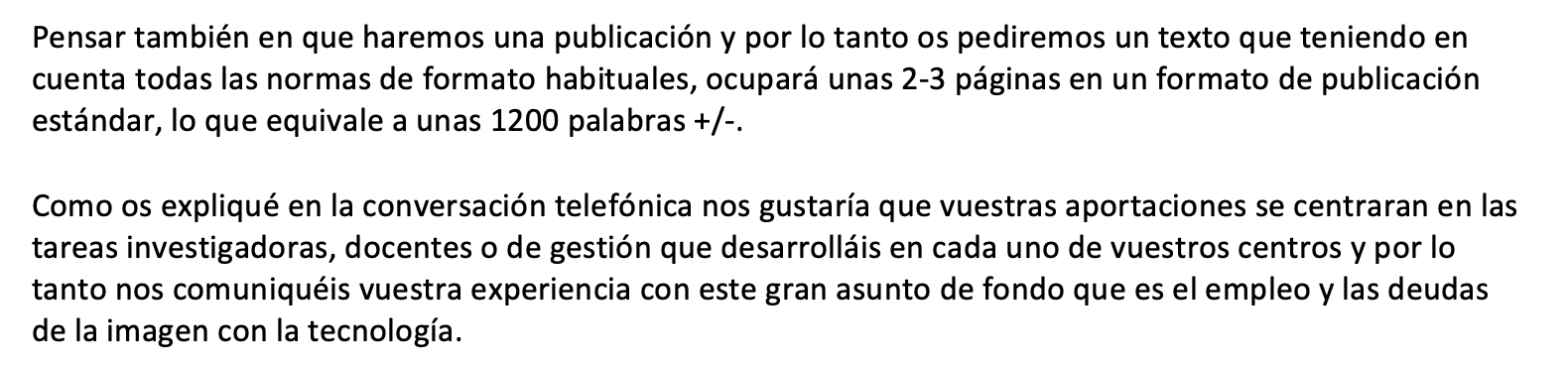 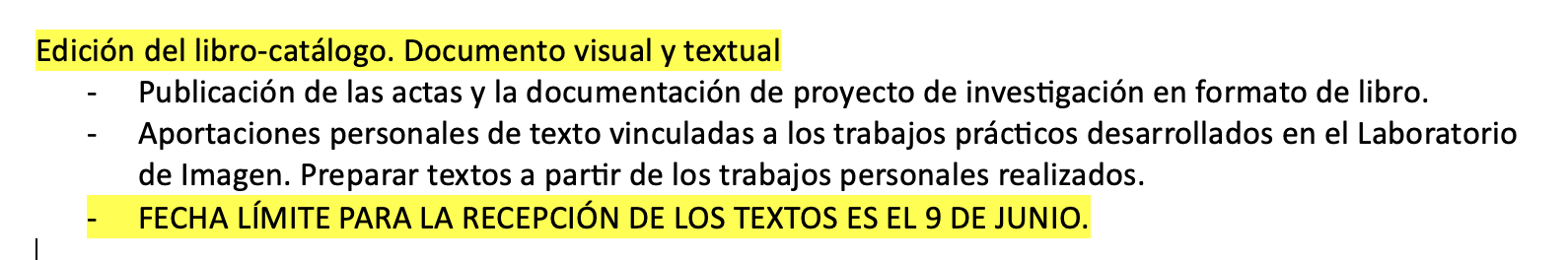 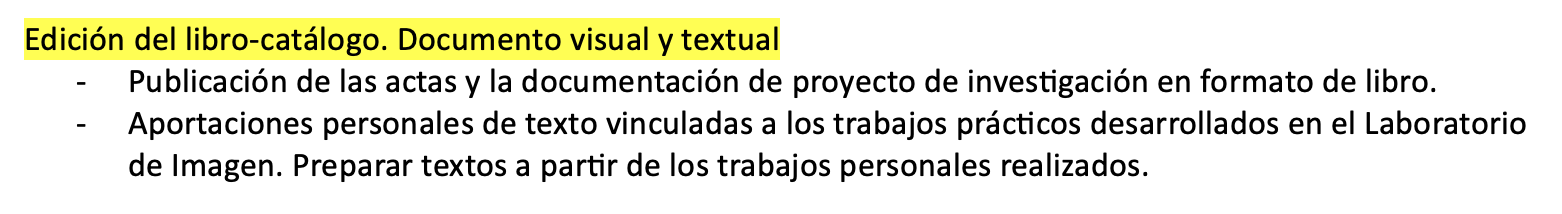 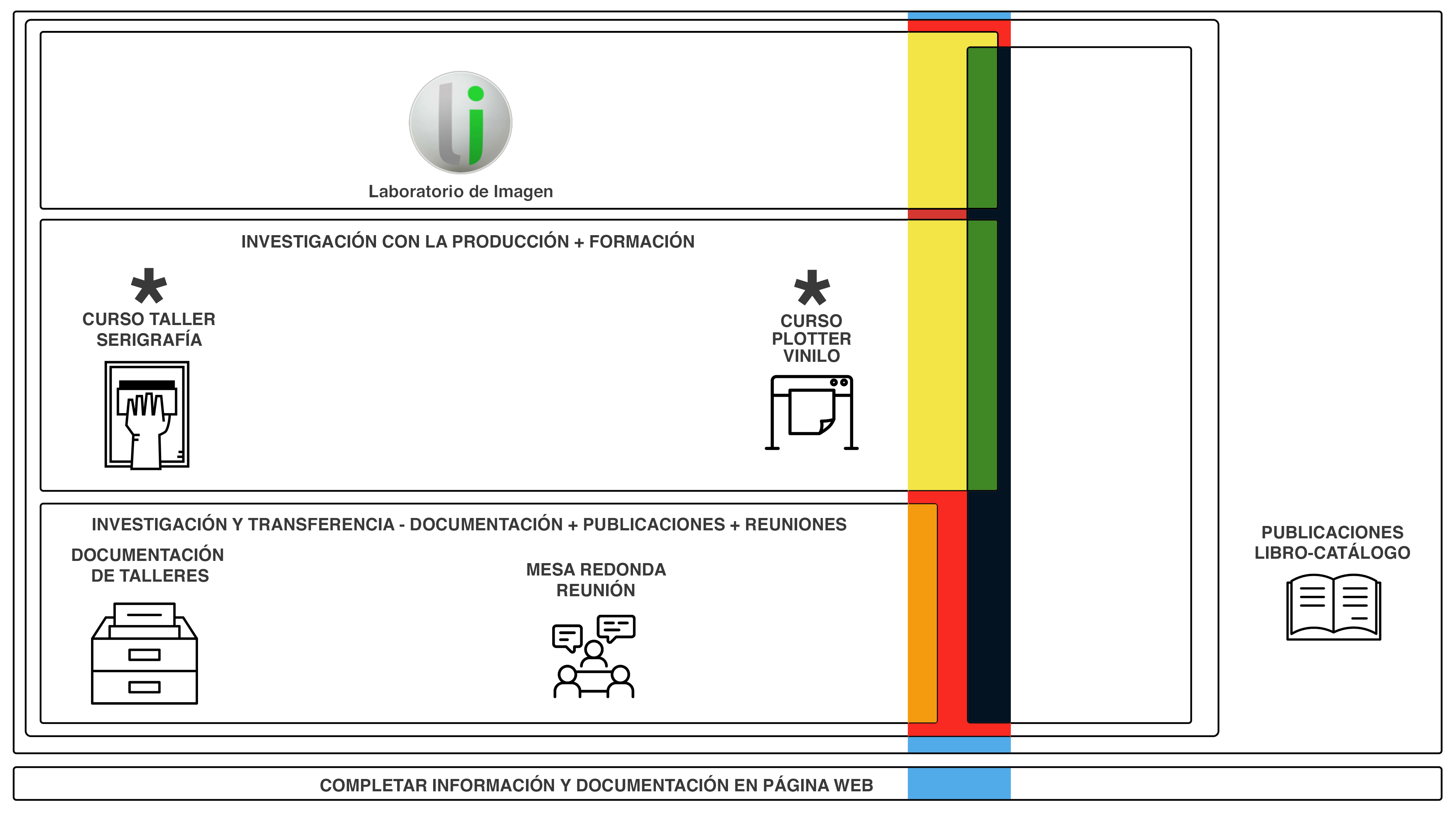 CALENDARIO DE CIERRE DEL PROYECTO

COMPLETAR INFORMACIÓN Y DOCUMENTACIÓN EN PÁGINA WEB
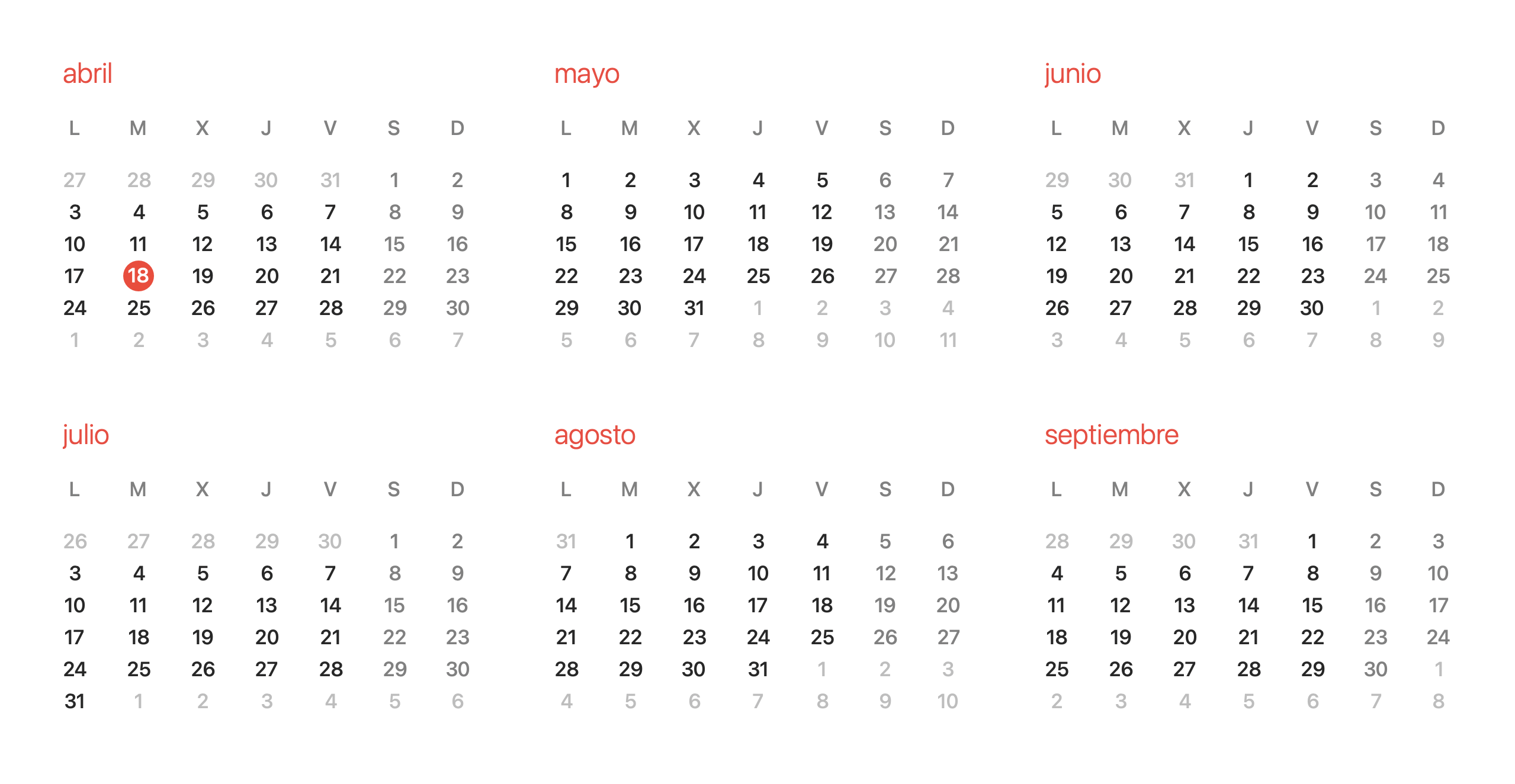 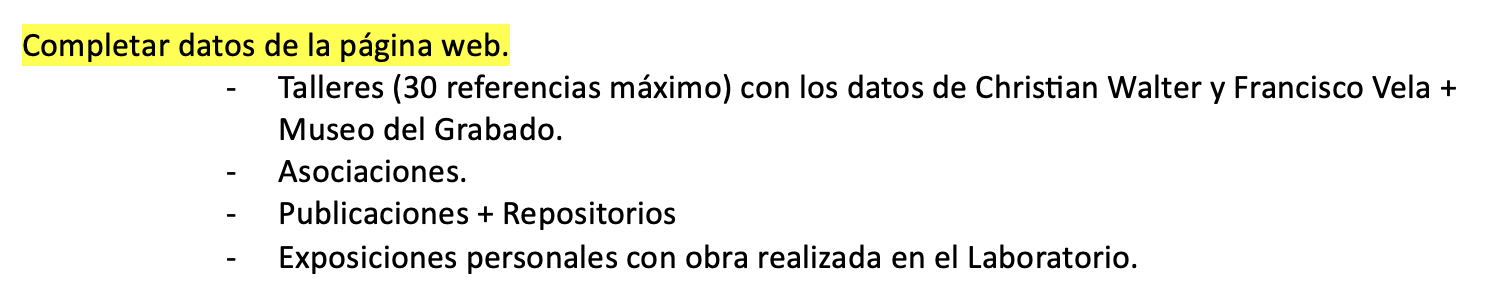 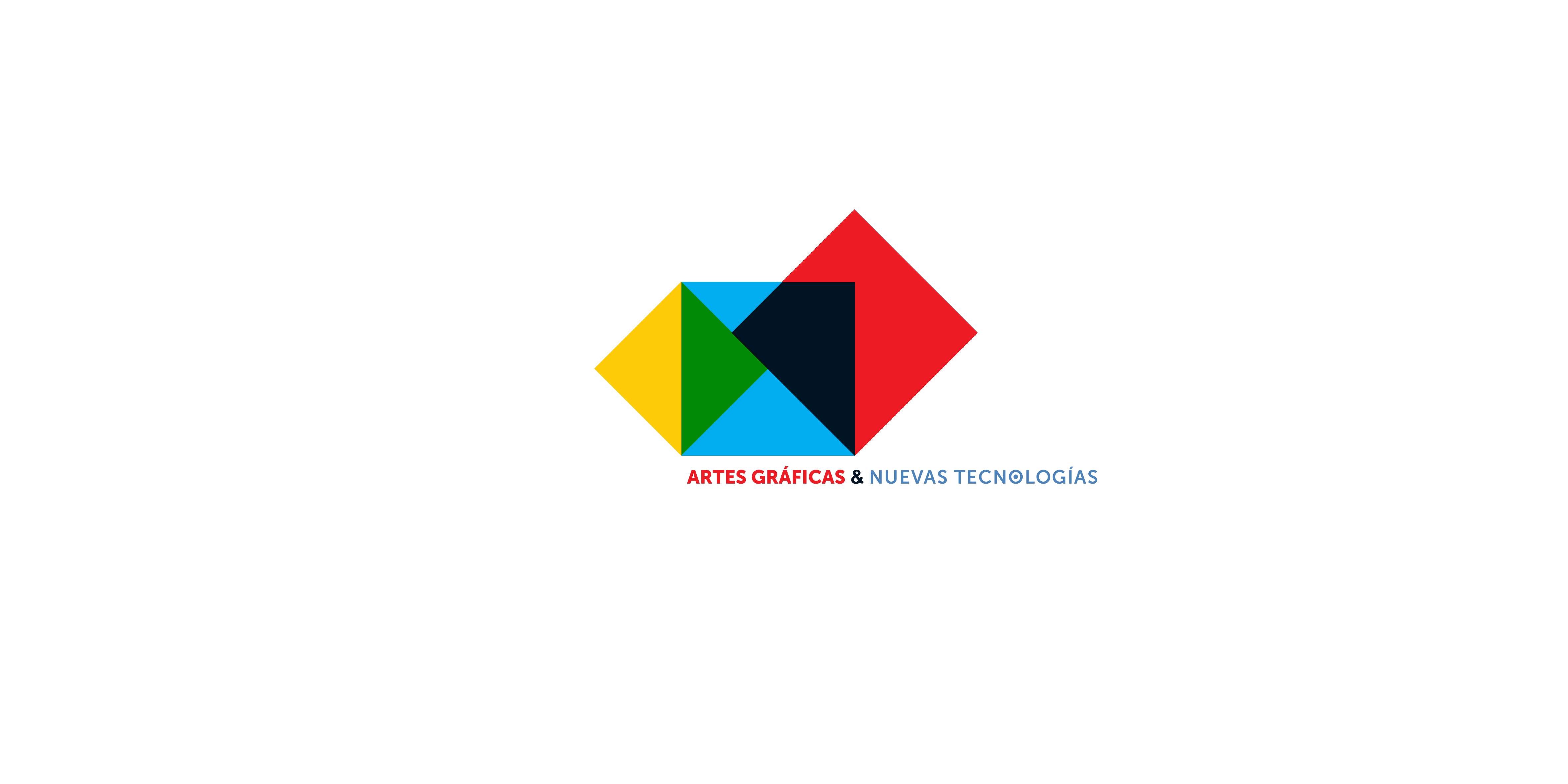 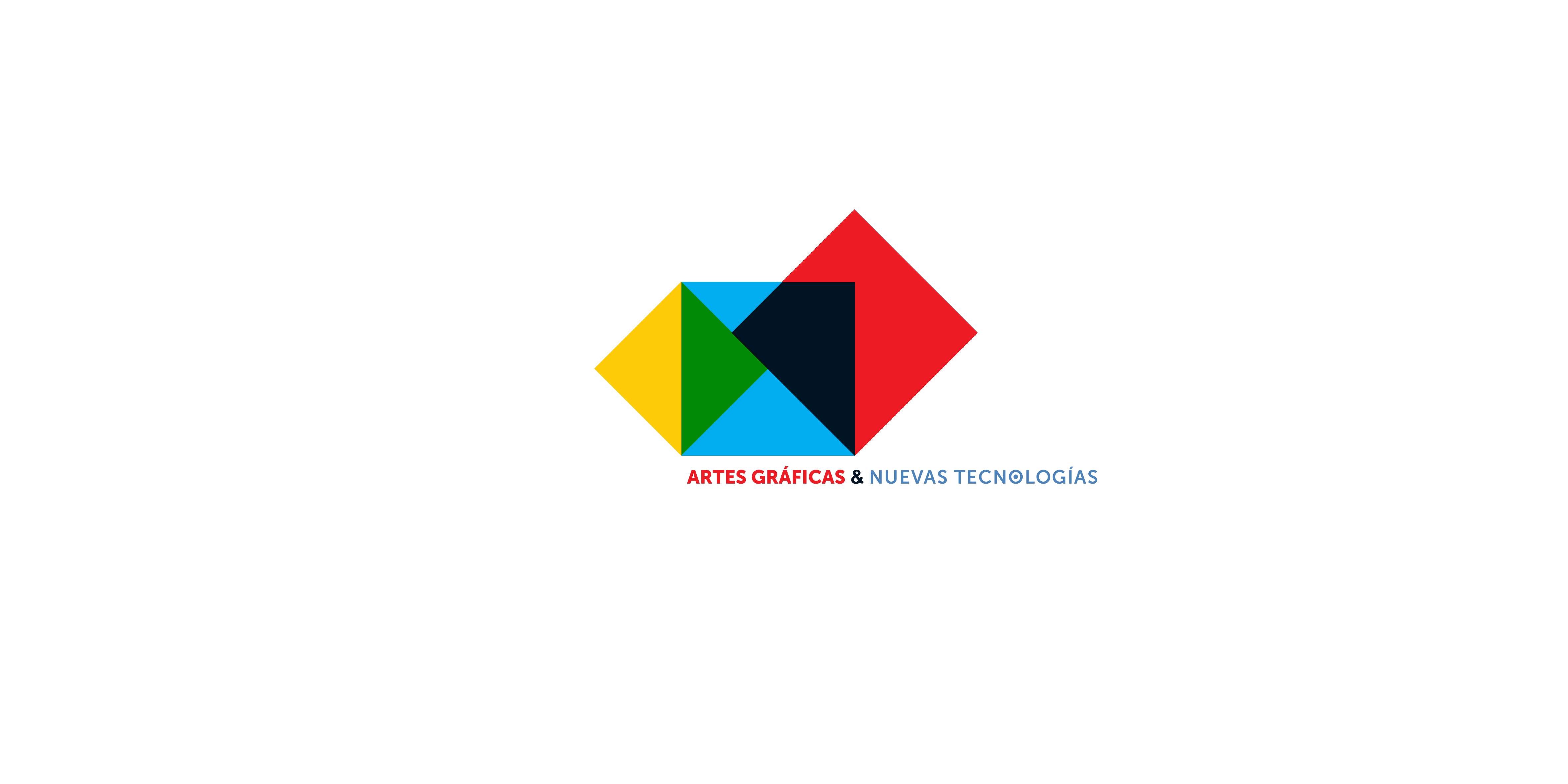